OCR GCSE (9–1) in Computer Science (J277)
Network Security
This pack is intended for students to use once they have covered the GCSE content, either in preparation for their L1 & L2 exam, or more likely alongside year 2 of the course to improve fluency, recall and pace on GCSE topics. It could be used as lesson starters, or supplied to students for independent use.
Bell Work
State what SQL injection is. 


List down the different ways people can be the weak point of a network.
1.4 Learn how to prevent different attacks on a network.
1.4 Learn how to prevent different attacks on a network.
Explain how different prevention measures work.
State some of the different prevention measures.
Discuss what some of the prevention measures stop.
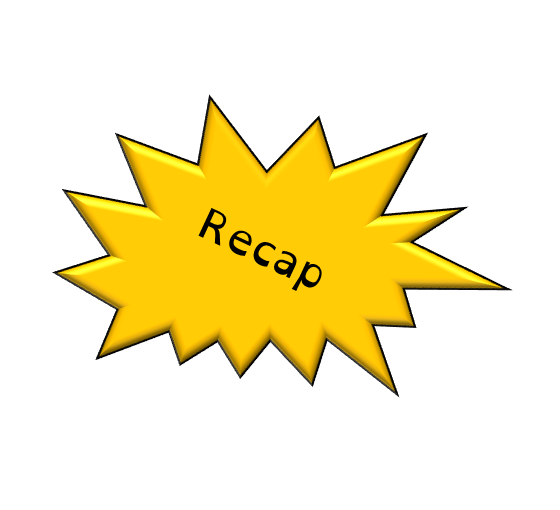 1.4  Security
There are different threats to a network including:
Malware 
Phishing 
Brute force attacks
DoS Attacks
People – weak point
Data interception and theft
SQL injection
Poor network policy
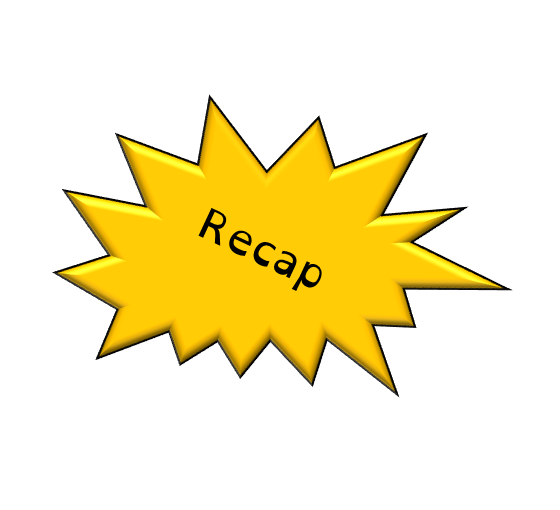 1.4  Security
Malware is malicious software.

There are different types of malware that can have devastating effects on your computer.
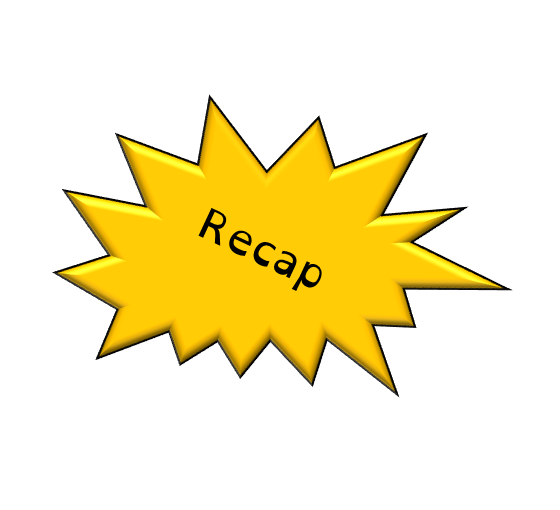 1.4  Security
Types of Malware:
Viruses
Worms
Trojan Horses
Ransomware
Spyware
Rootkits
Back doors
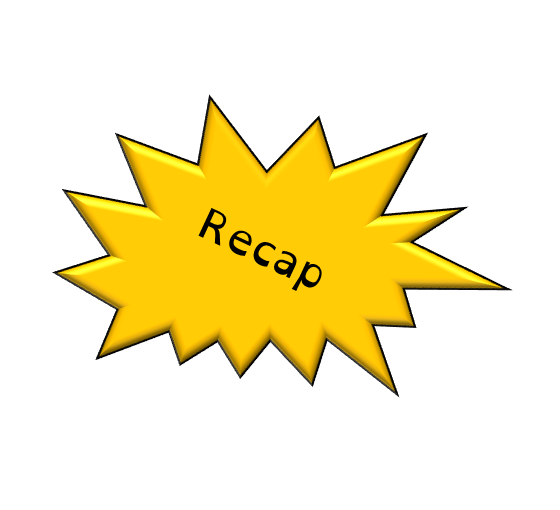 1.4  Security
Phishing – an email link that takes the user to fake website that looks like a real website. The user is prompted to enter personal details. 

Pharming – a piece of software that redirects the user to a fake website. The user is prompted to enter fake details.
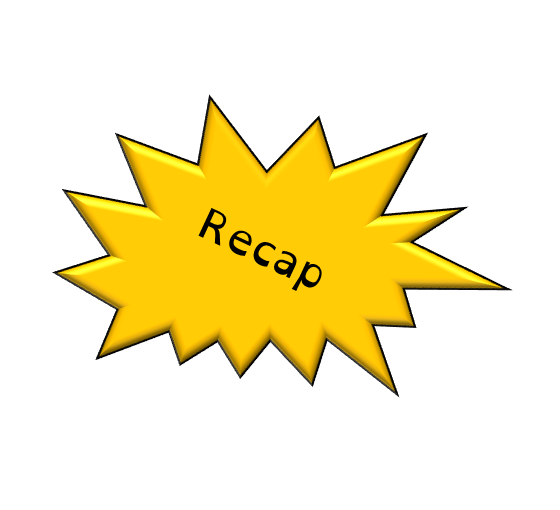 1.4  Security
DDoS is an attempt by hackers to deny the service of a website. 

It loads software onto a person’s computer, and that software loads up a webpage without the users knowledge.
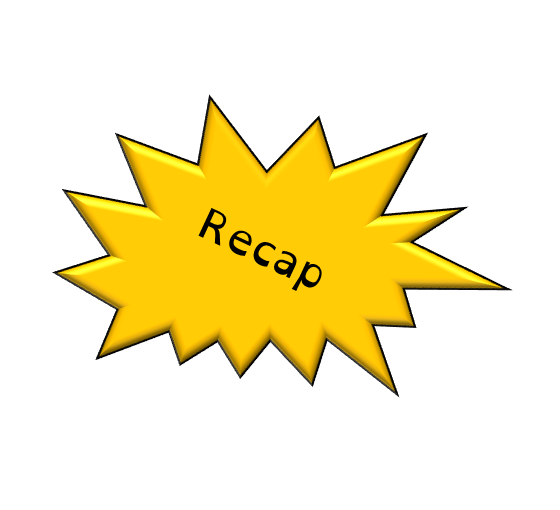 1.4  Security
An attack that just uses lots of attempts to gain access to your system. 

It will keep trying different password combinations until the attempt is correct.
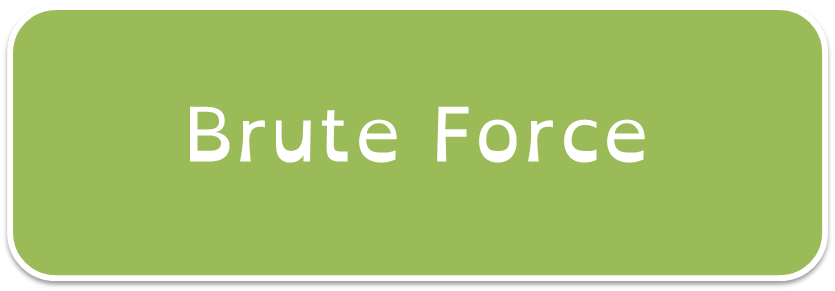 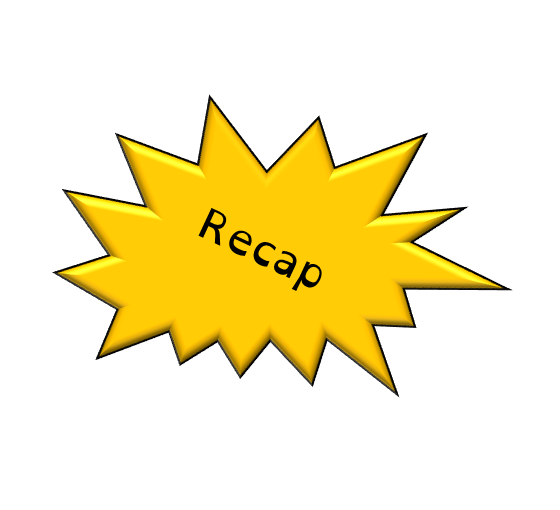 1.4  Security
Humans can be lazy, and don’t always follow the rules strictly. 

Leave computers logged on
Writing down passwords
Sharing passwords
Not updating software
Opening unchecked/unsafe email attachments
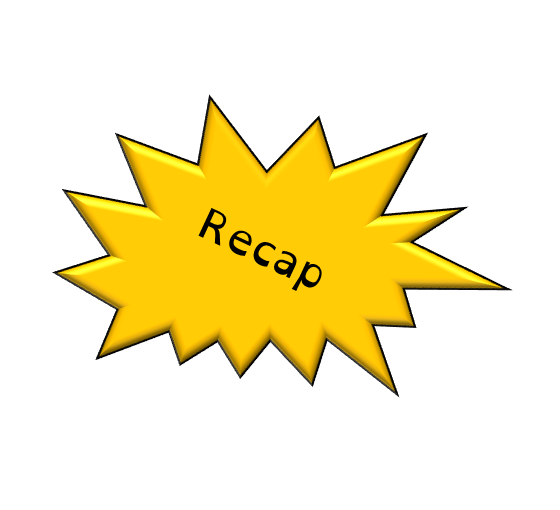 1.4  Security
Data interception/theft is when data is intercepted from the network. 

It can occur directly from the network or during transmission.
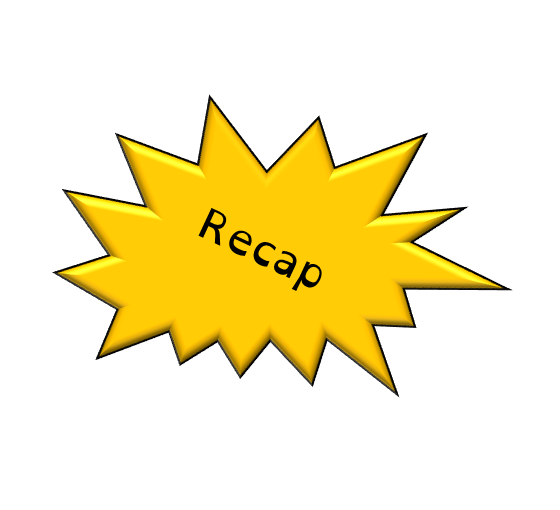 1.4  Security
SQL injection is when a hacker will use code to download all of the data behind a login screen. 


It only works on web pages that have data bases attached to them.
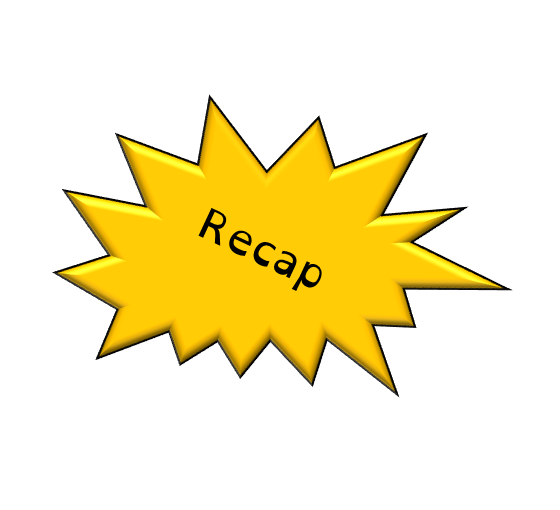 1.4  Security
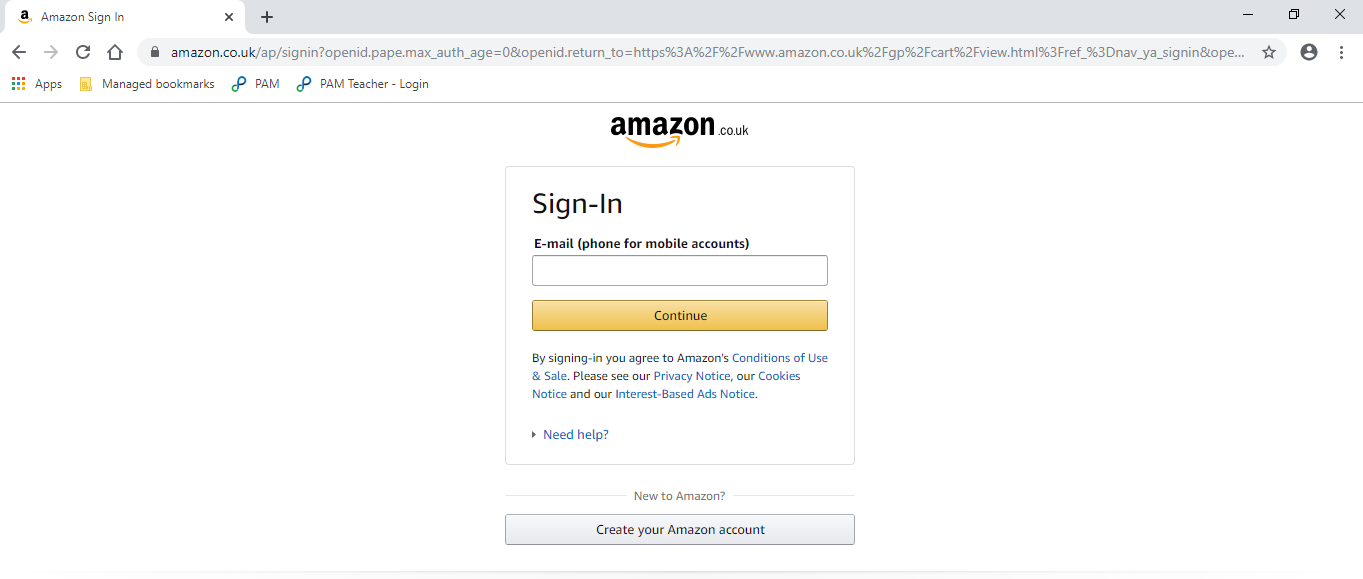 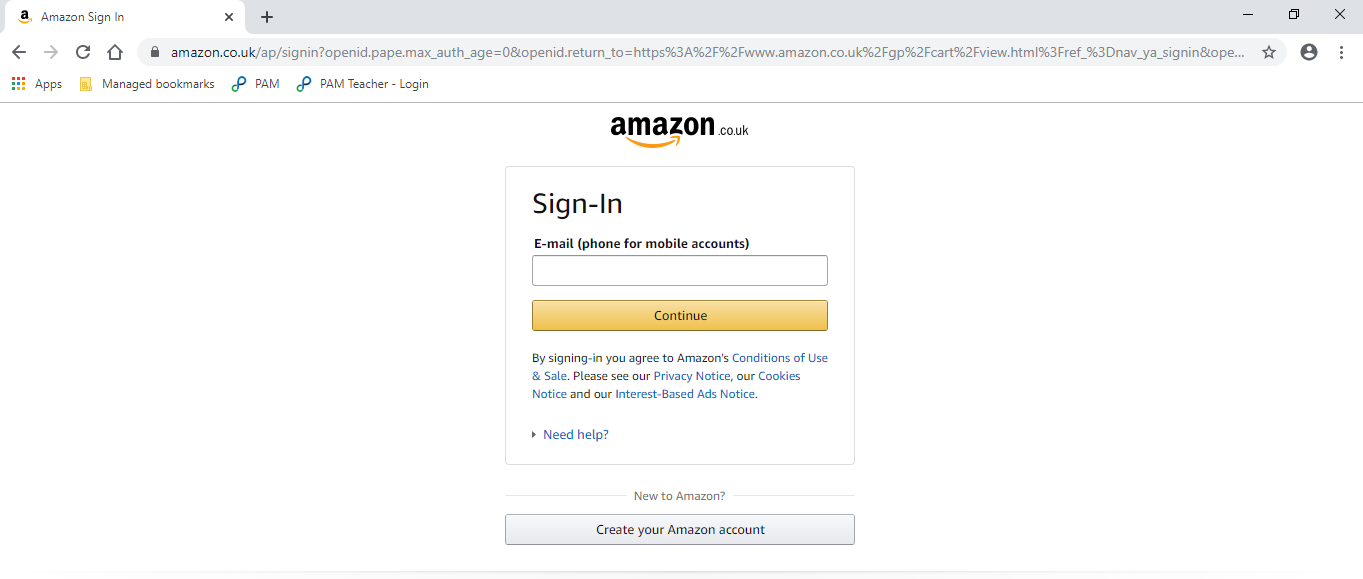 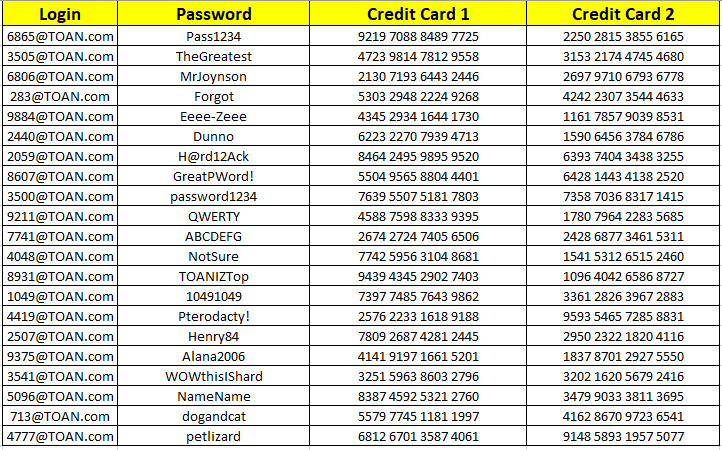 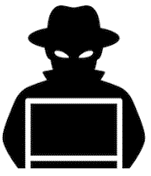 MrJoynson@TOAN.com
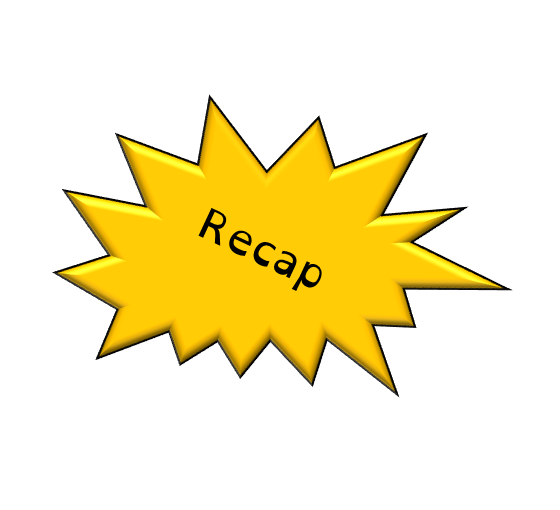 1.4  Security
State what SQL injection is. 


Explain how SQL injection is used to gain information.
SQL injection is using basic code to gain access to information from the database.
SQL injection is used to gain information from websites by inserting basic language into the login page of a website. If the website is not protected, the code will allow hackers to gain all of the data from the database attached to the login page.
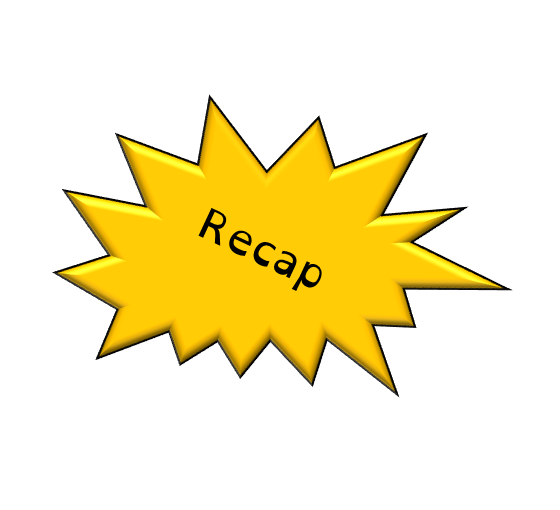 1.4  Security
What is data interception?


State two reasons why humans may be the weak point in a network.
Data interception is when a hacker intercepts or steals data from a network.
Humans might be the weak link in a network as they can share passwords with other people and they don’t always update software when they should.
1.4  Security
Clearly, there are huge amounts of risks that are a threat to networks. So it is incredibly important for us to take preventative measures. 

Has anyone heard of any prevention measures we can take?
1.4  Security
Prevention measures:
Anti-virus/malware software
Firewalls
Penetration testing
User Access Levels
Strong passwords
Encryption
Network forensics
Network policies
1.4  Security
What does anti-virus/malware software do? 


Why is it important to use anti-virus software.
1.4  Security
Anti-virus/malware software scans your computer. 


It then removes any malware types that it recognises. 


Scans can be set to happen regularly.
1.4  Security
What is the role of a firewall?



Is a firewall the same as anti-malware software?
1.4  Security
Firewalls are a piece of software that block some packets of data from being received from the network or the internet.
1.4  Security
Firewalls are a piece of software that block some packets of data from being received from the network or the internet.
1.4  Security
Firewalls are a piece of software that block some packets of data from being received from the network or the internet.

They are the main defence against DoS attacks.

Packet-filter firewalls inspect each packet of data, and stop packets that do not meet the criteria set by the firewall.
1.4  Security
Firewalls are a piece of software that block some packets of data from being received from the network or the internet.

They are the main defence against DoS attacks.

Packet-filter firewalls inspect each packet of data, and stop packets that do not meet the criteria set by the firewall.
1.4  Security
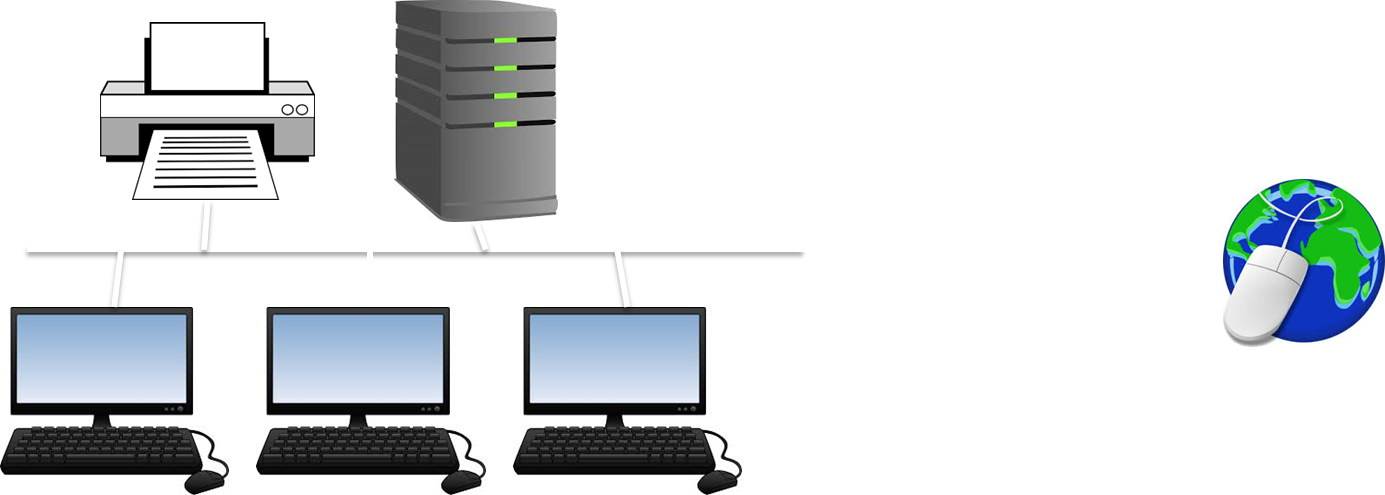 1.4  Security
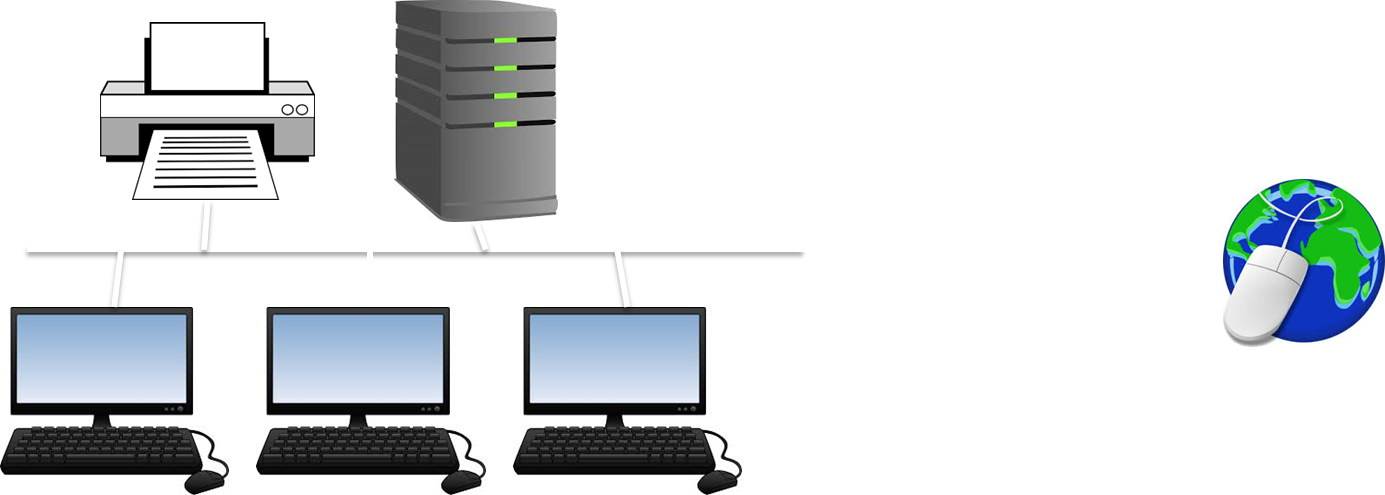 1.4  Security
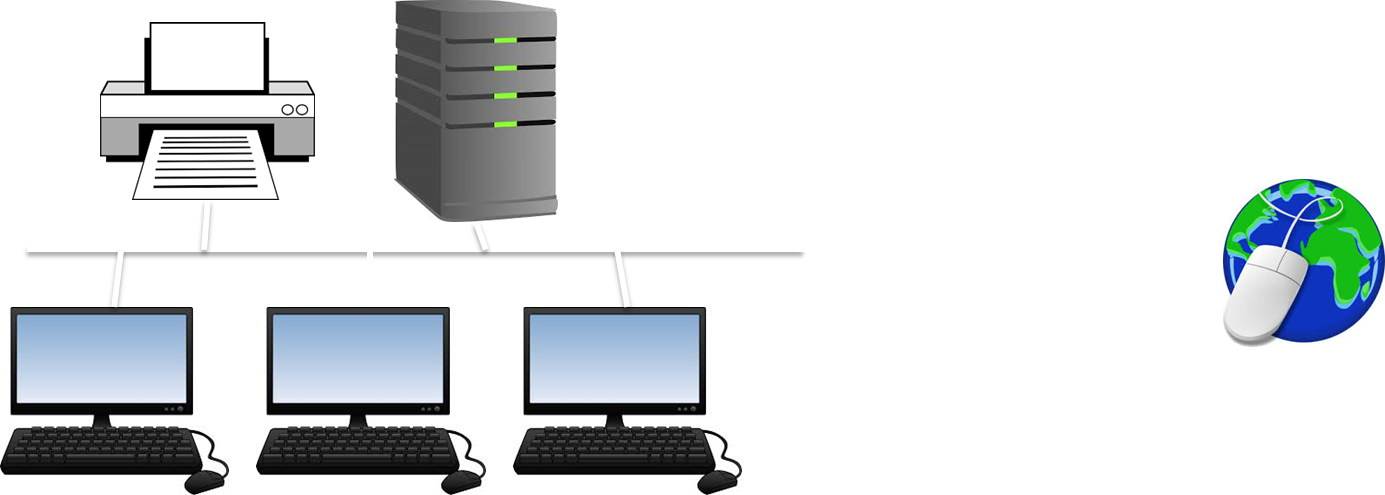 1.4  Security
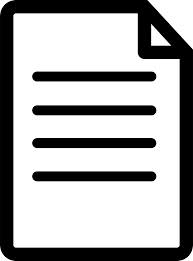 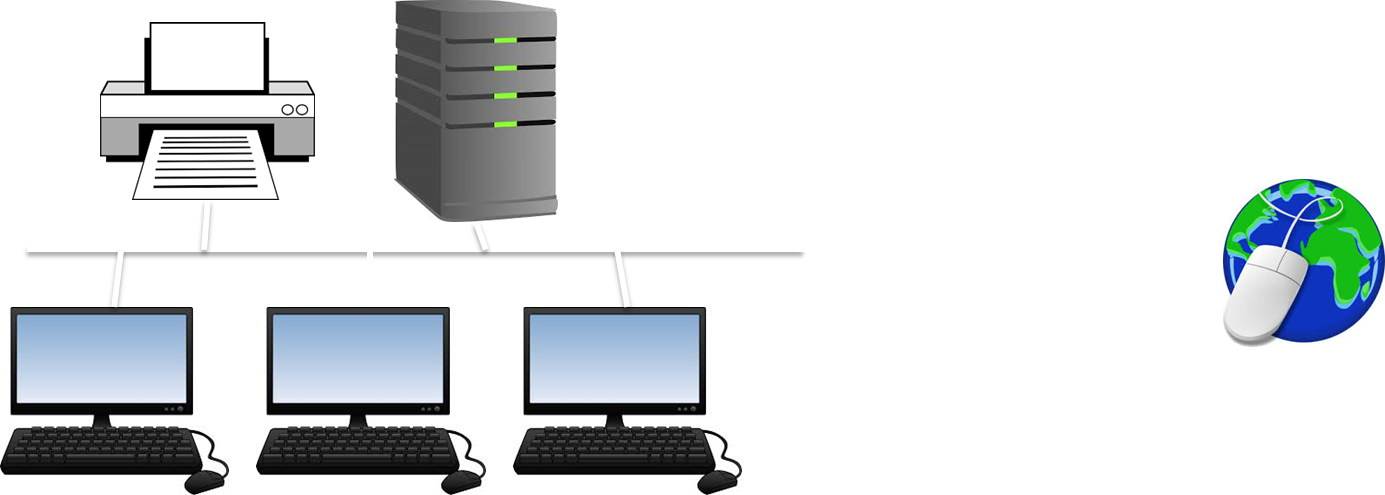 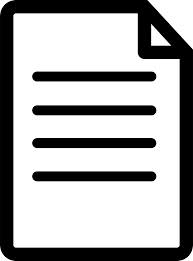 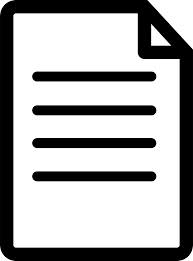 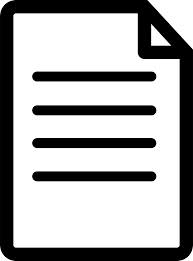 1.4  Security
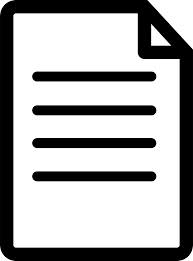 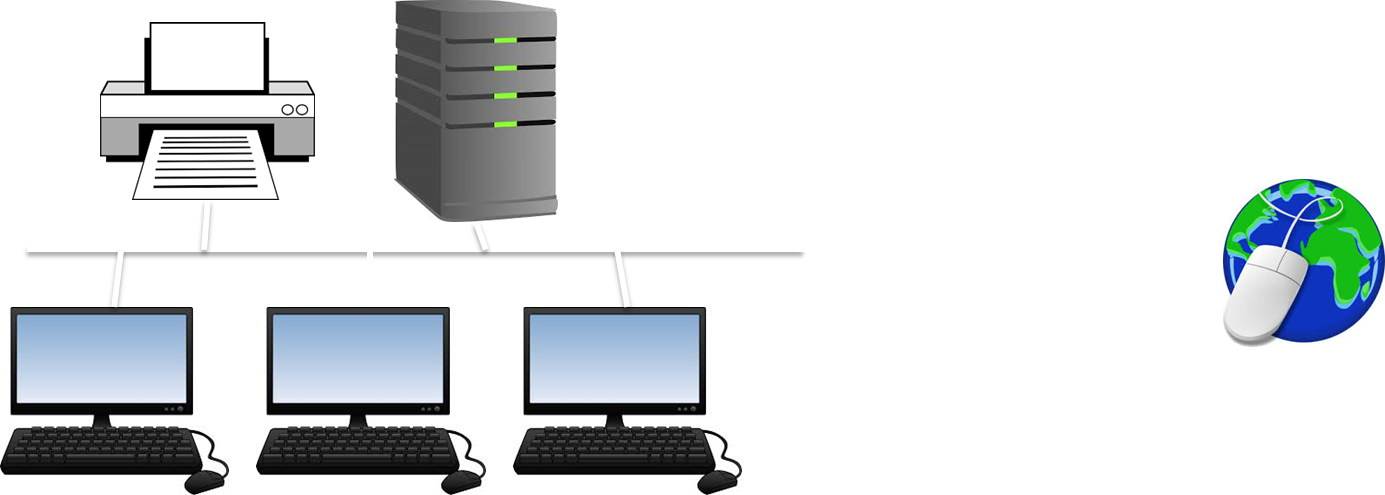 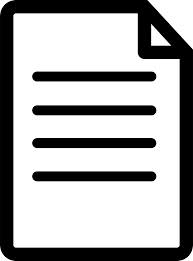 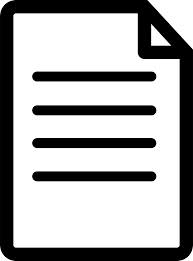 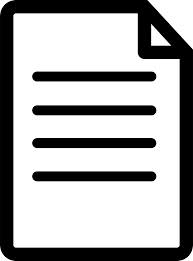 1.4  Security
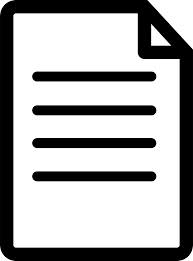 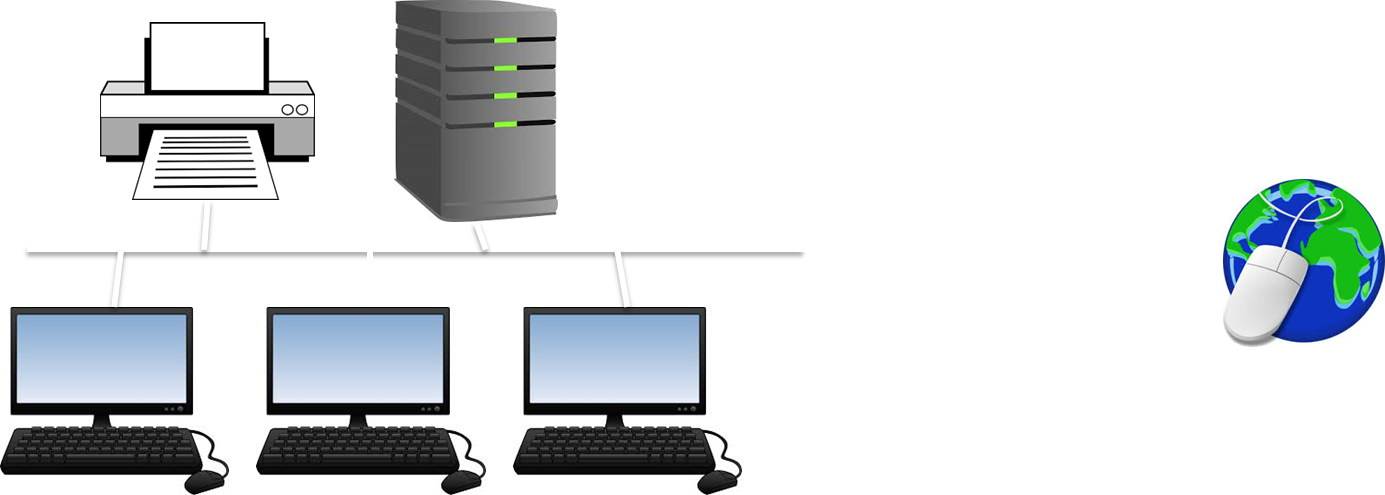 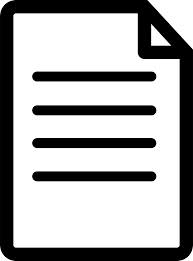 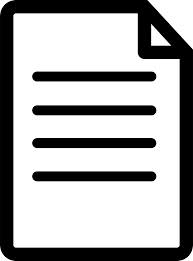 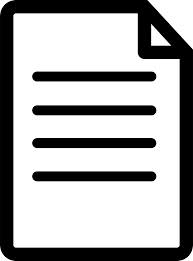 1.4  Security
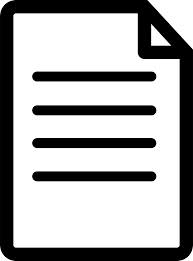 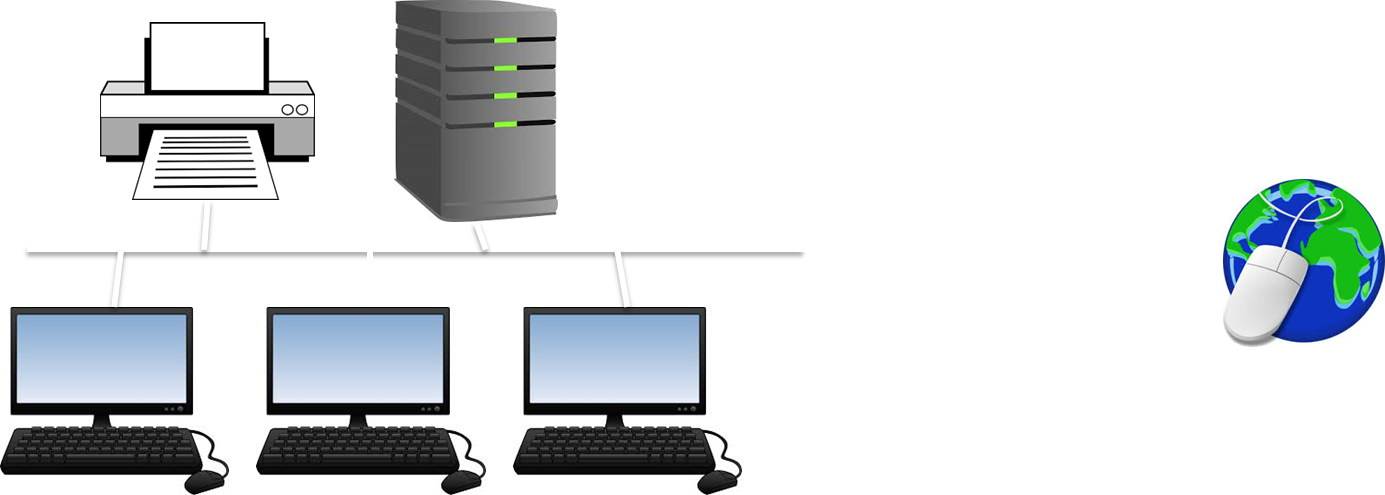 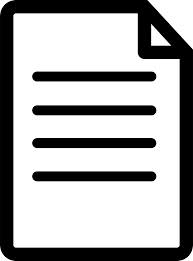 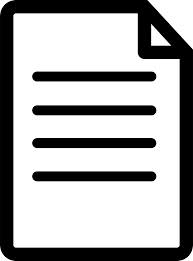 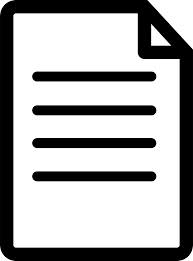 1.4  Security
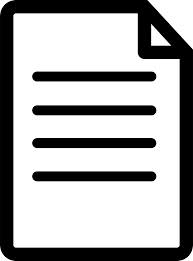 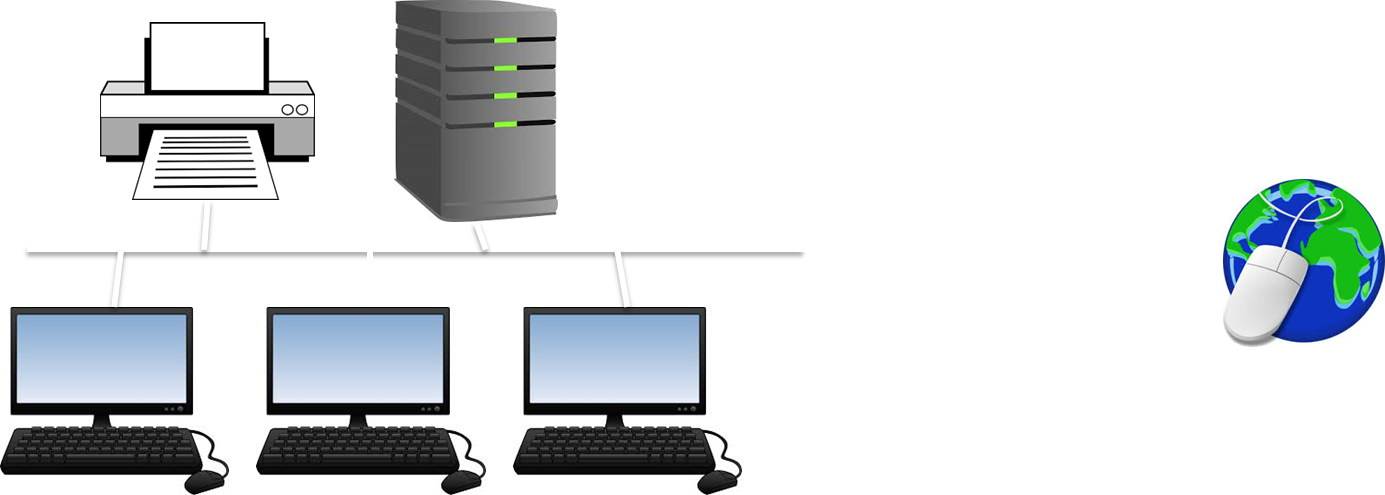 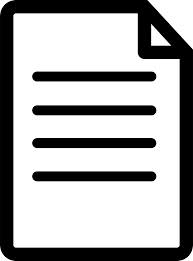 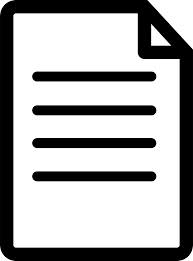 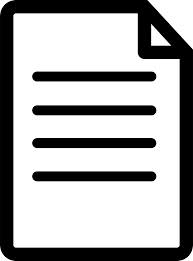 1.4  Security
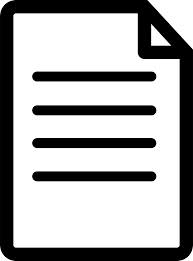 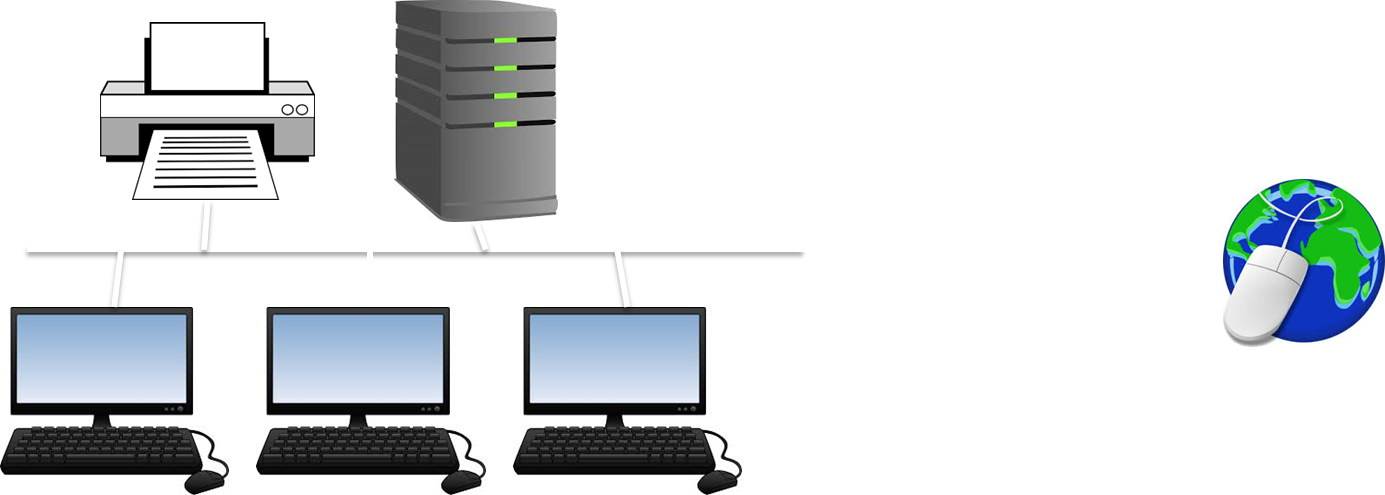 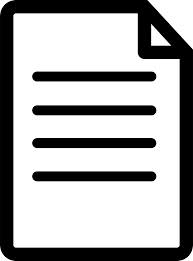 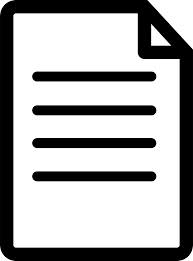 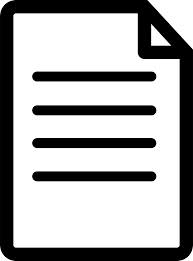 1.4  Security
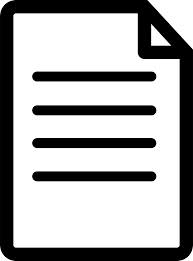 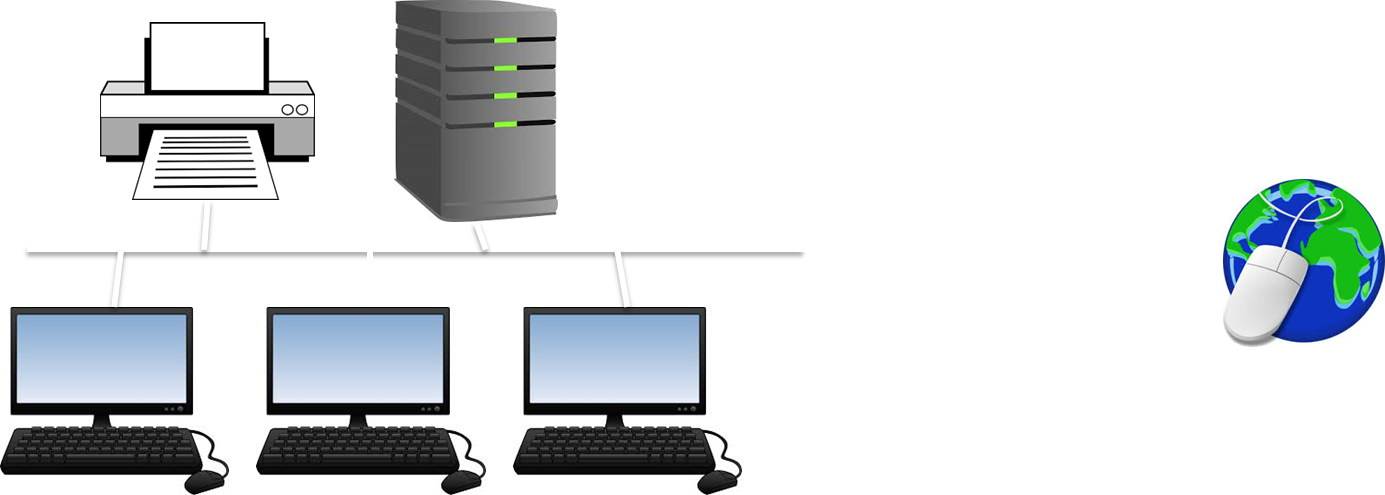 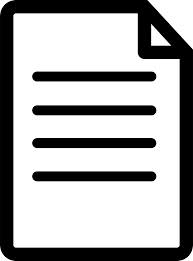 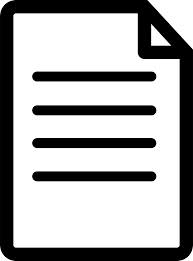 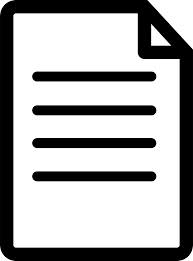 1.4  Security
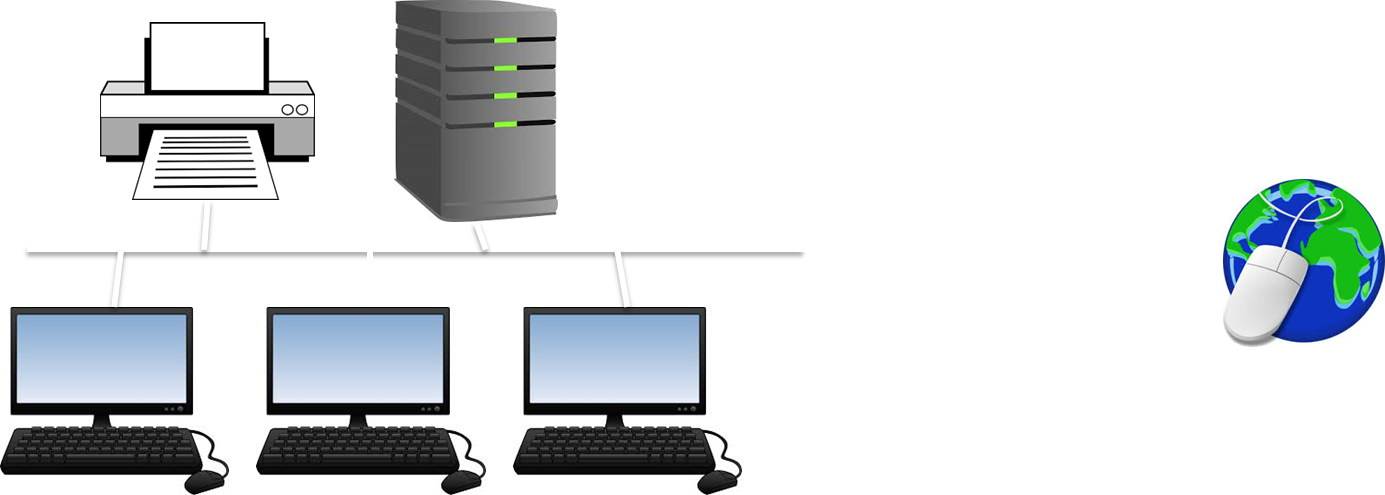 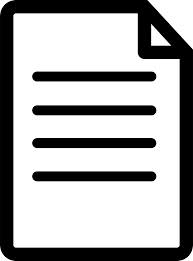 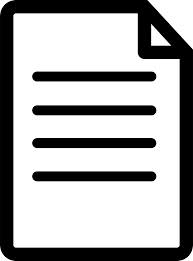 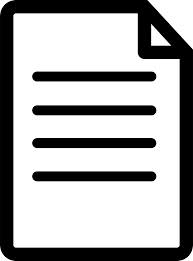 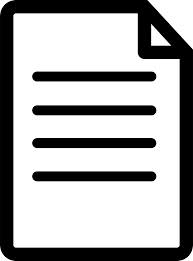 1.4  Security
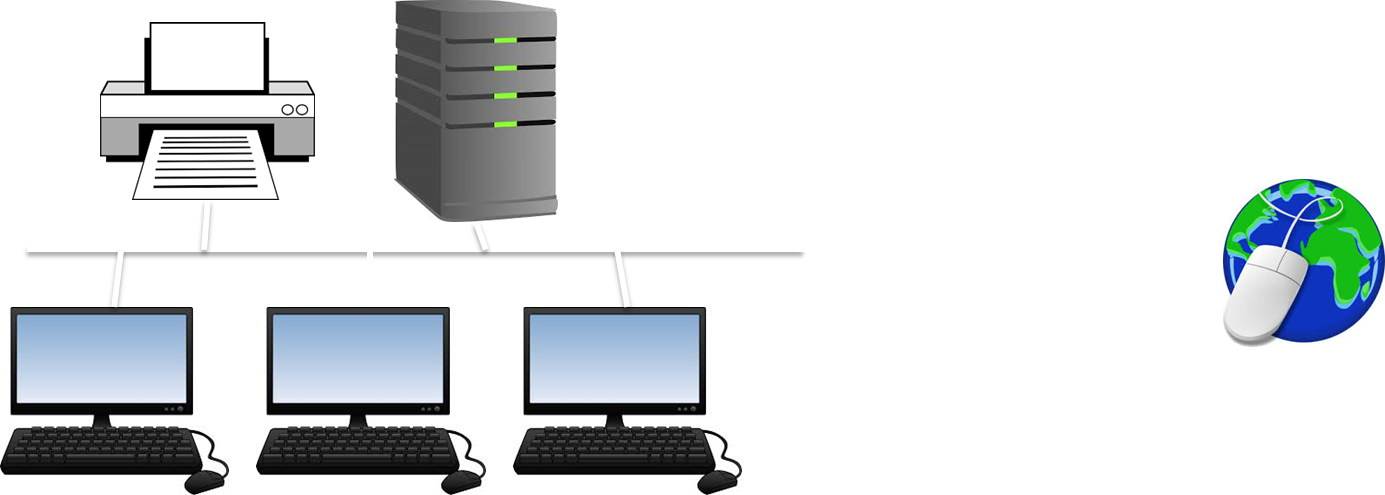 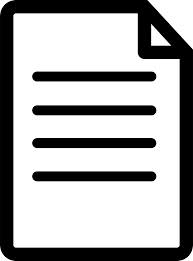 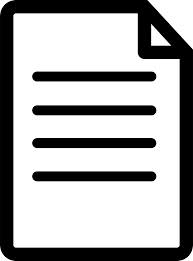 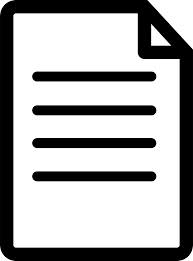 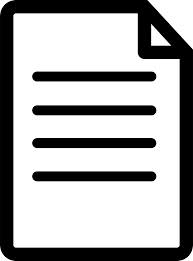 1.4  Security
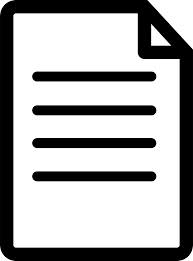 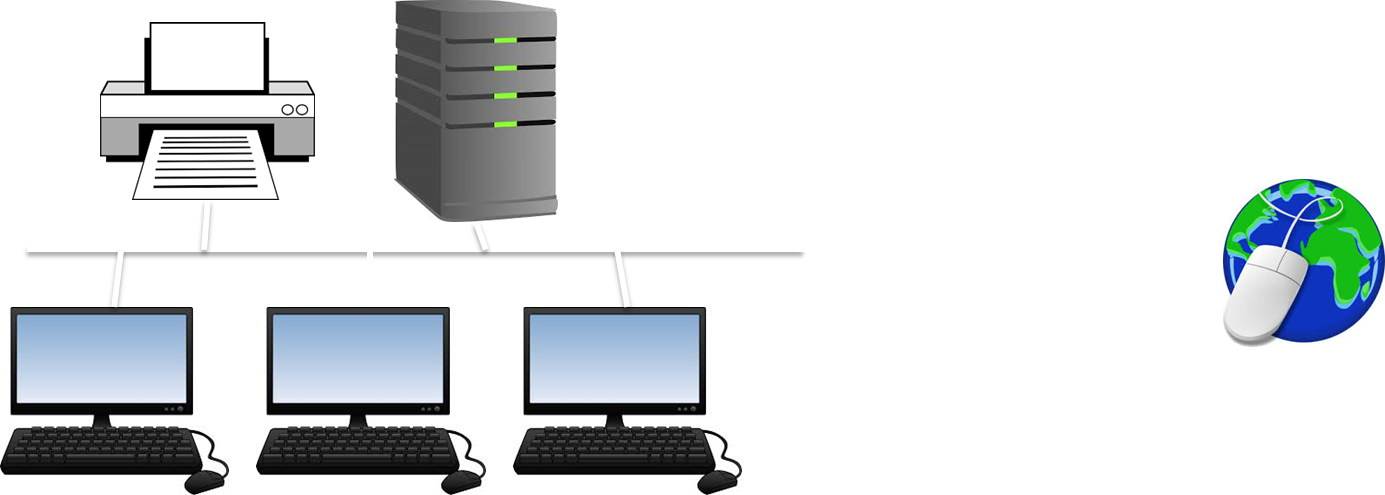 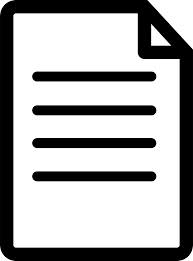 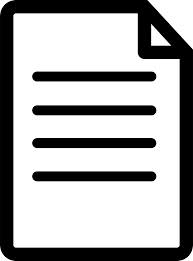 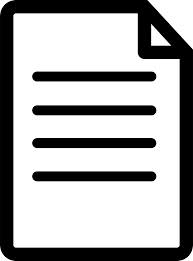 1.4  Security
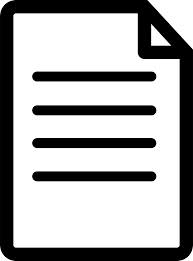 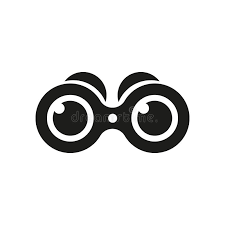 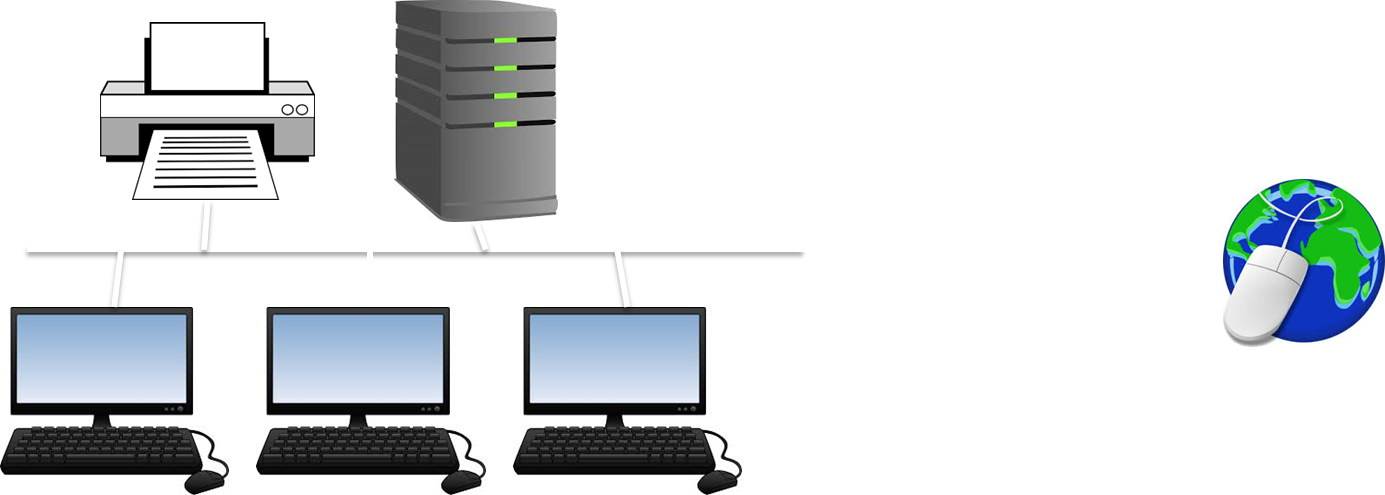 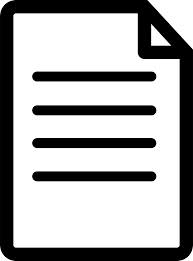 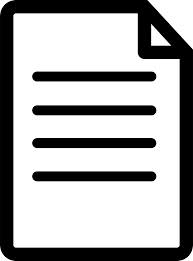 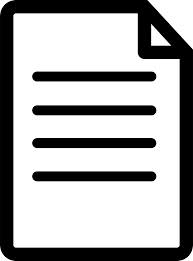 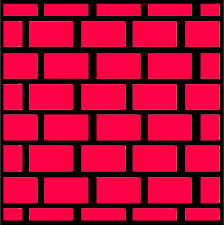 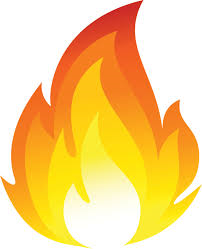 1.4  Security
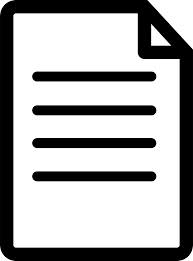 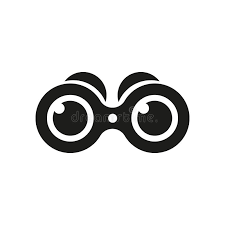 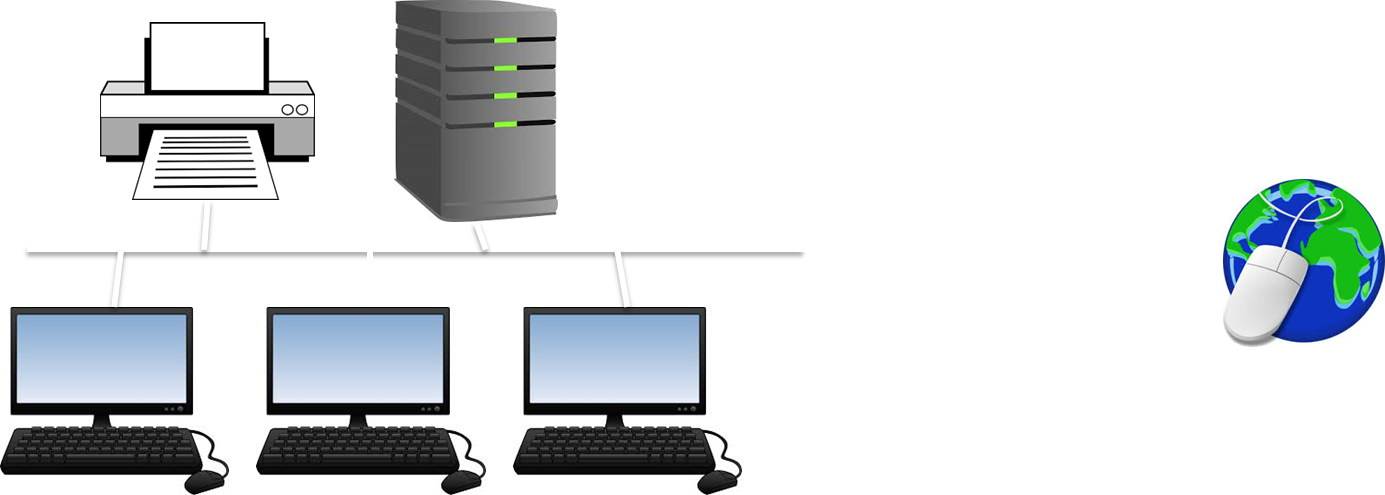 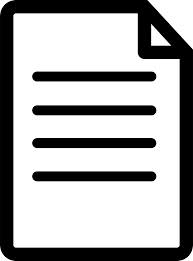 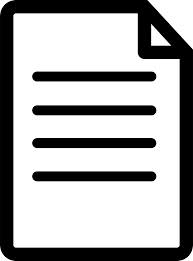 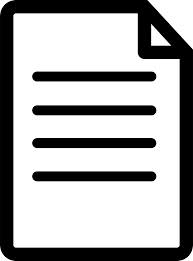 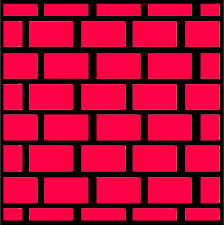 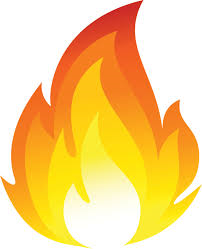 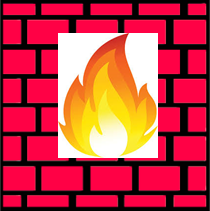 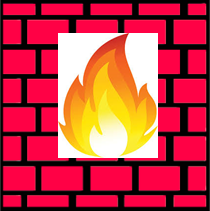 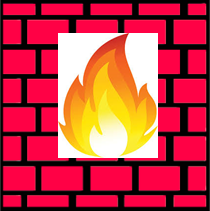 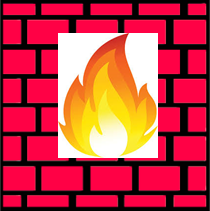 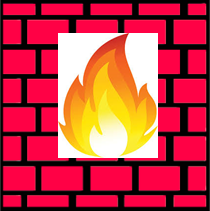 1.4  Security
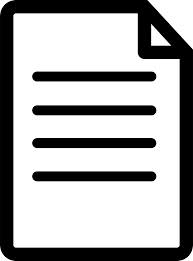 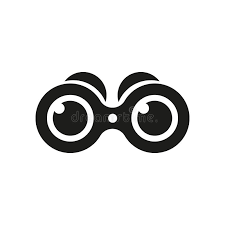 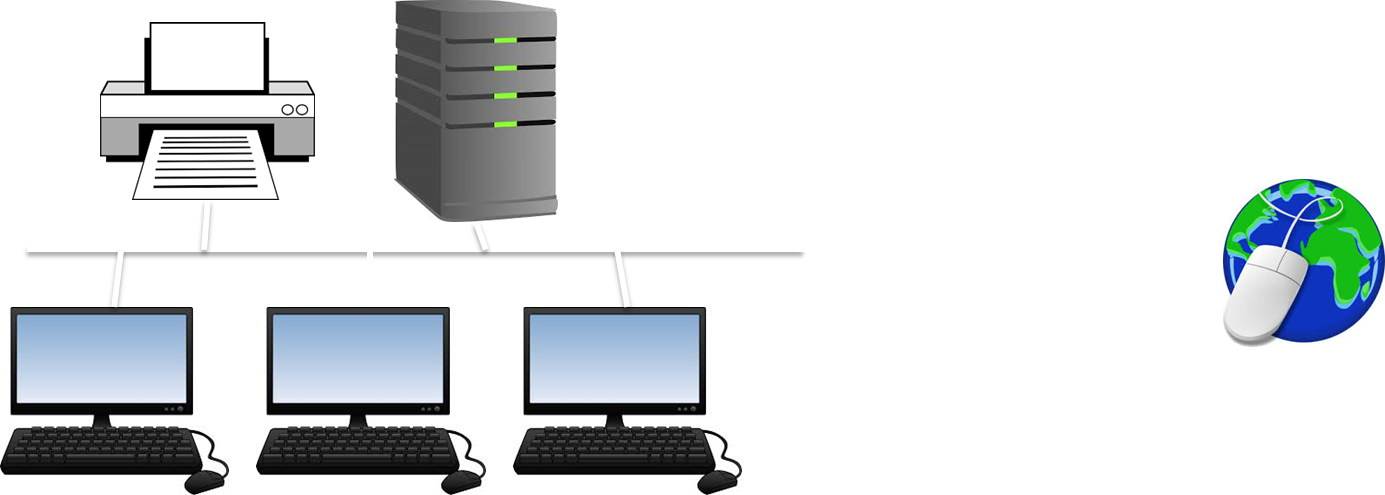 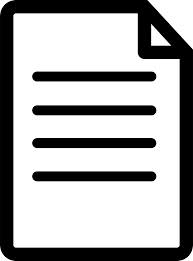 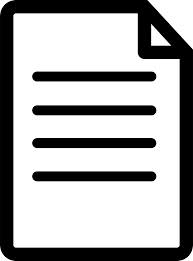 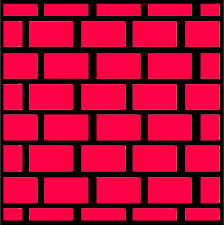 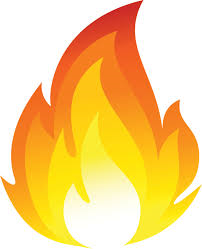 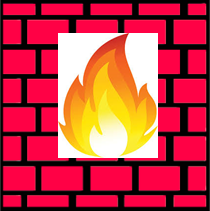 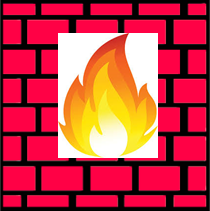 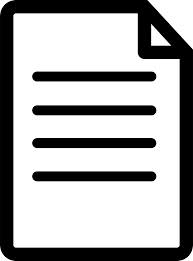 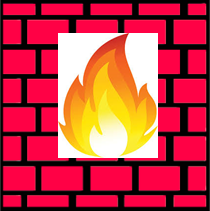 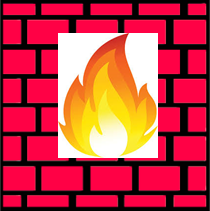 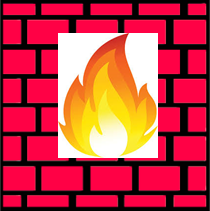 1.4  Security
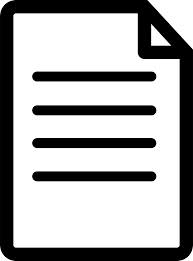 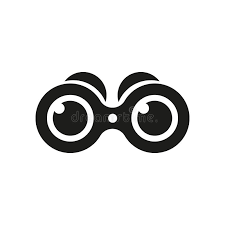 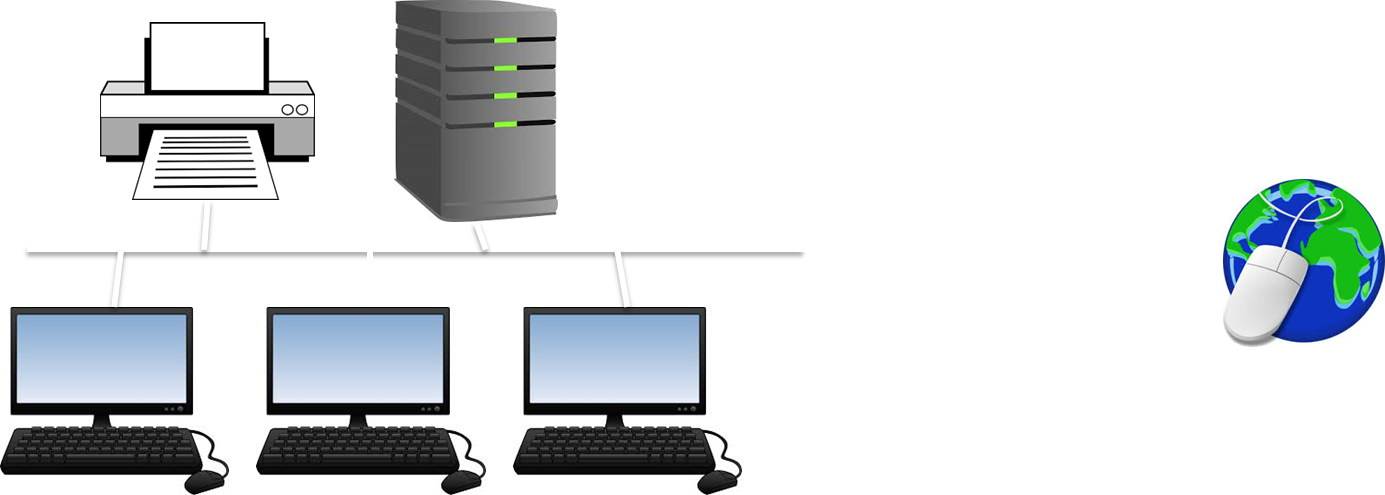 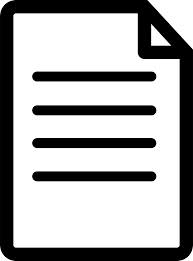 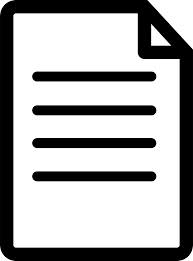 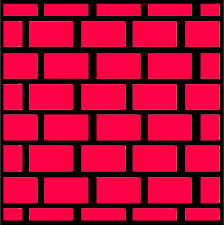 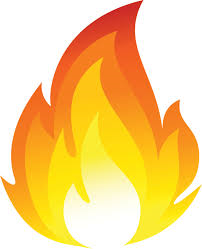 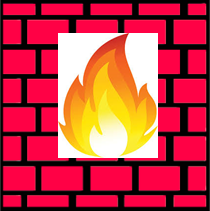 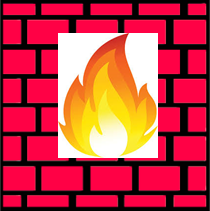 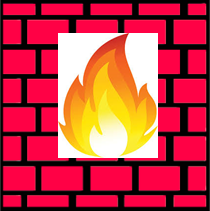 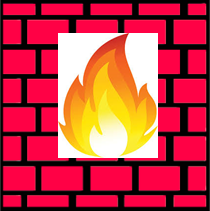 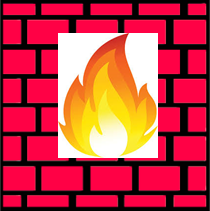 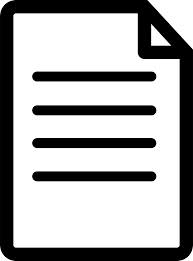 1.4  Security
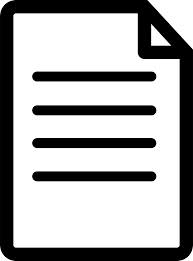 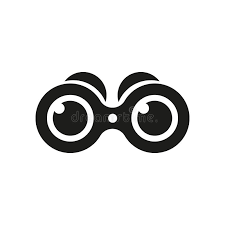 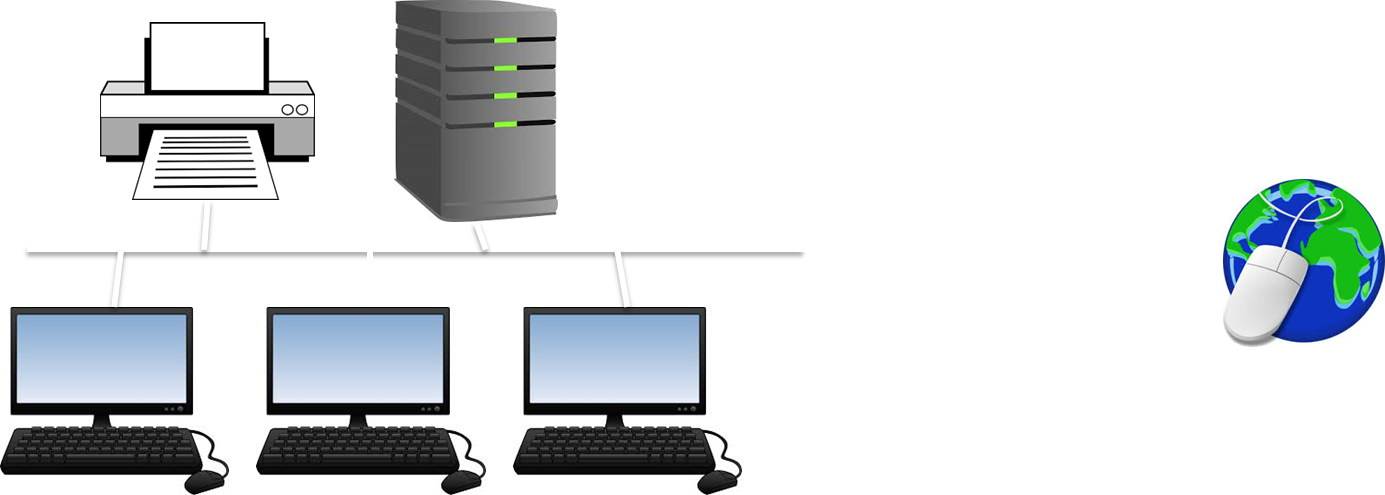 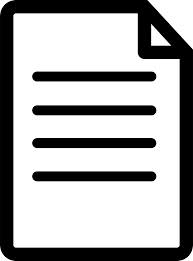 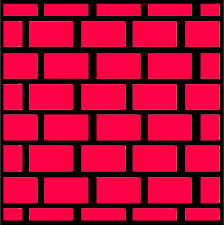 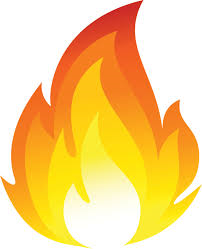 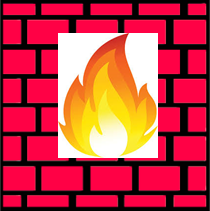 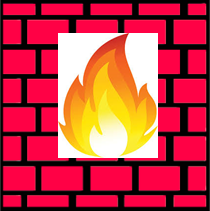 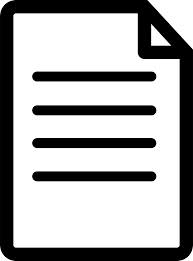 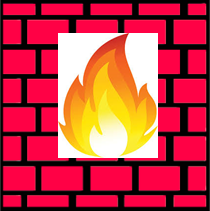 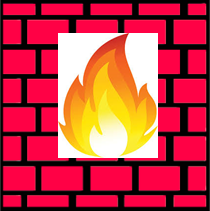 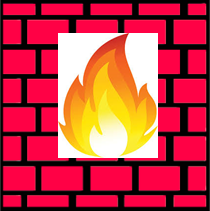 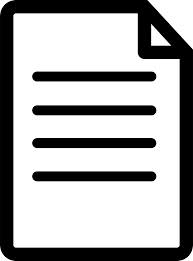 1.4  Security
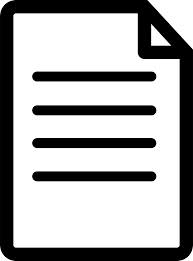 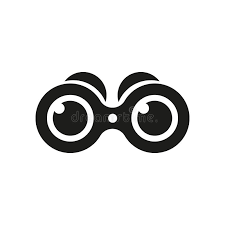 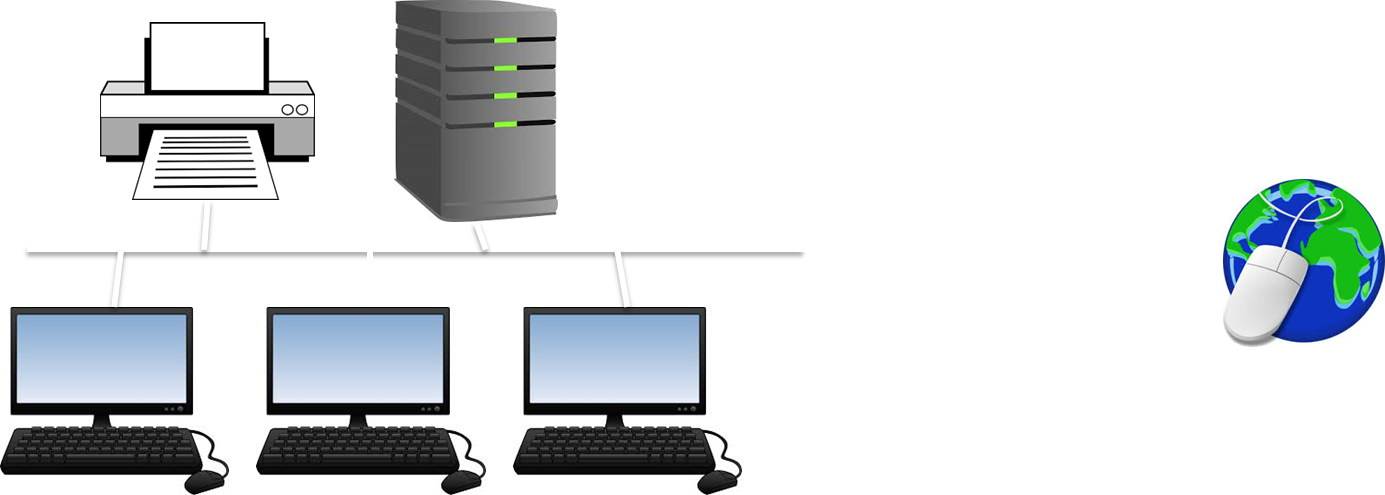 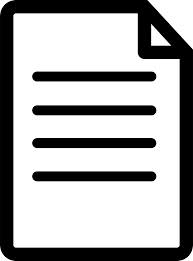 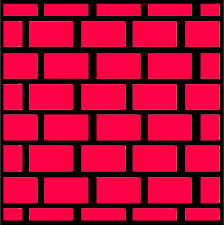 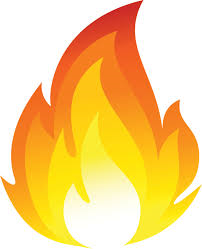 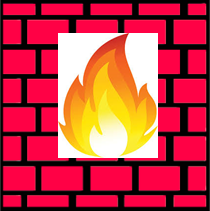 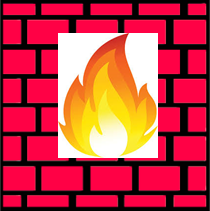 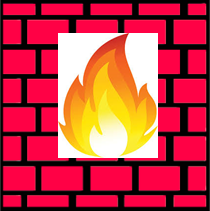 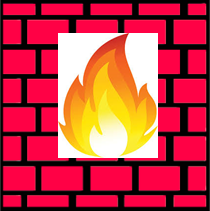 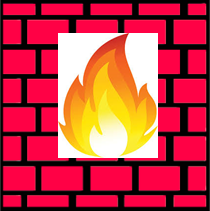 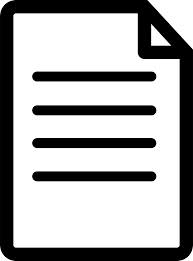 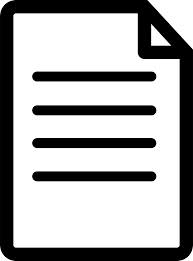 1.4  Security
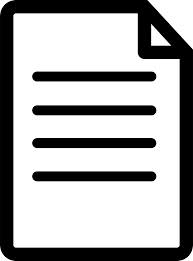 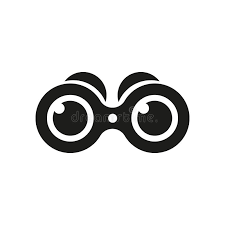 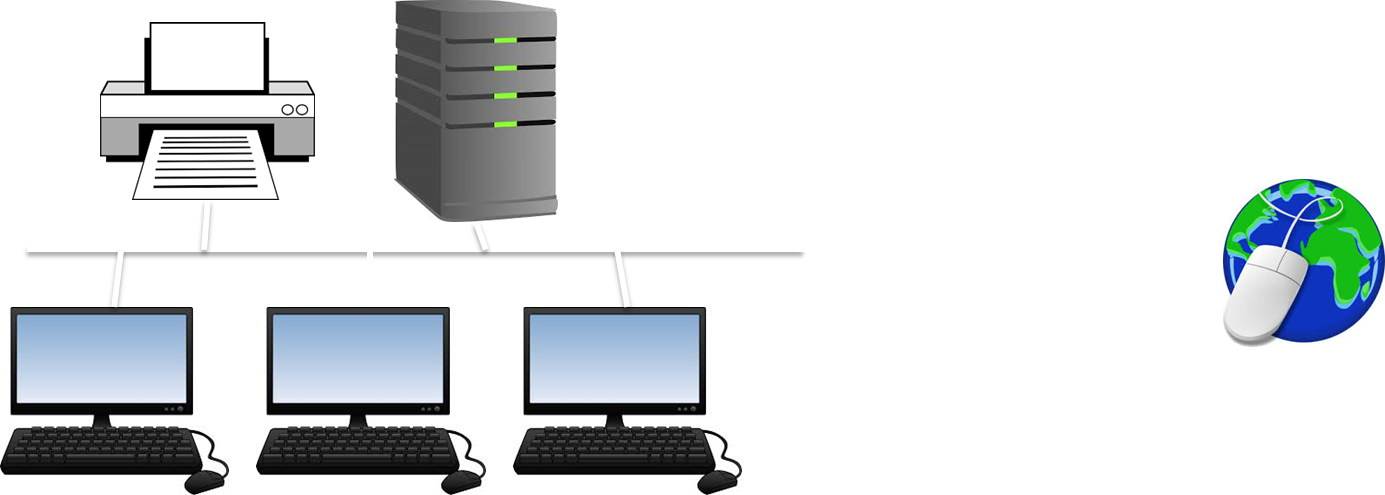 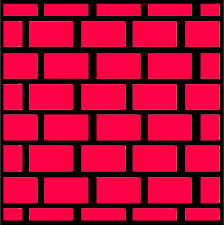 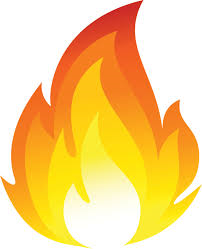 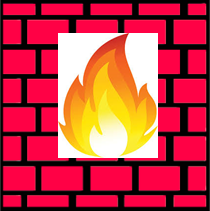 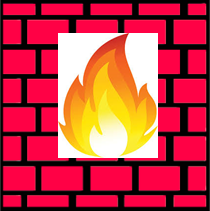 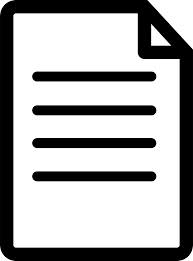 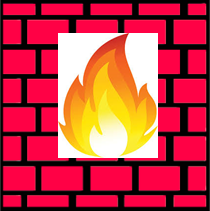 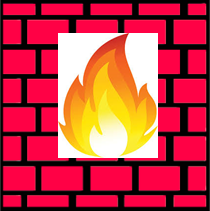 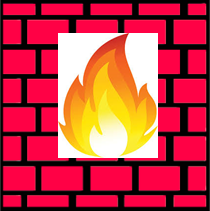 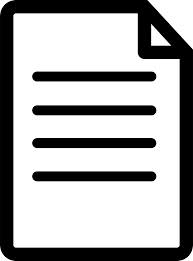 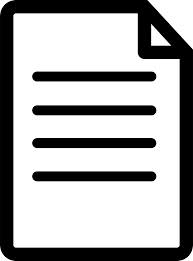 1.4  Security
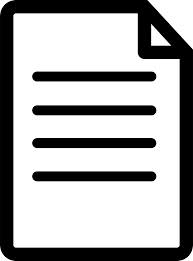 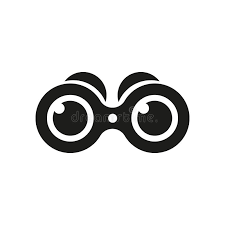 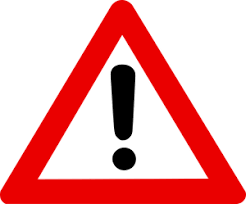 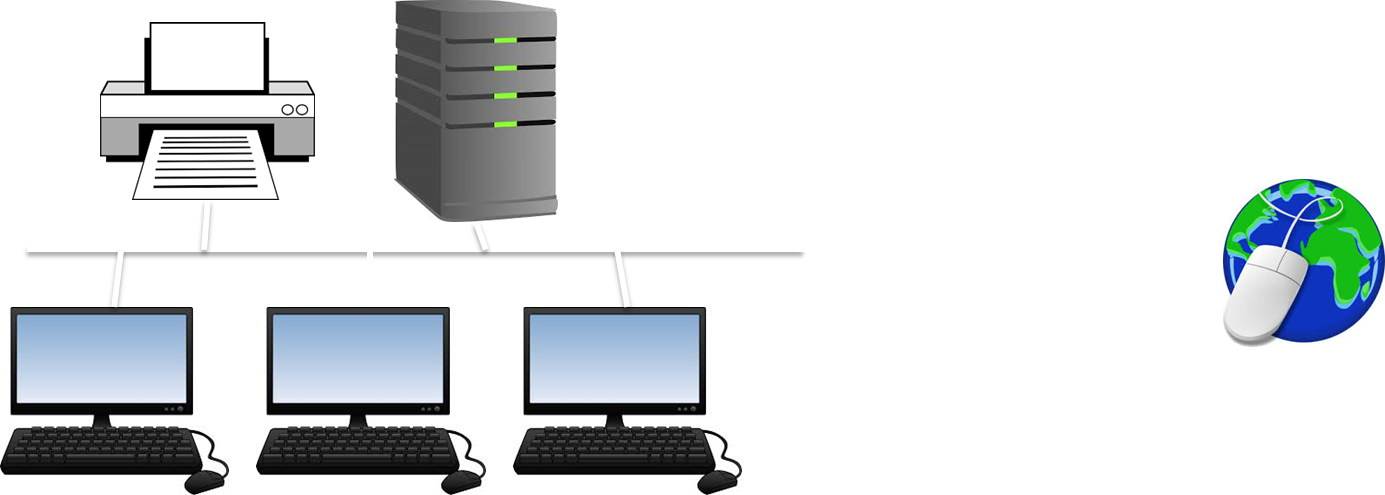 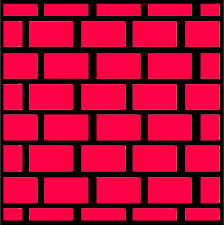 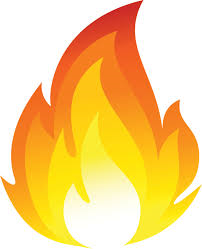 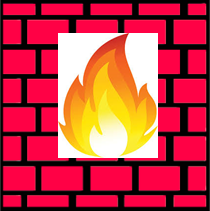 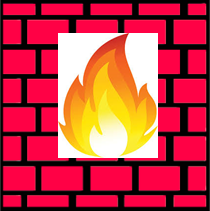 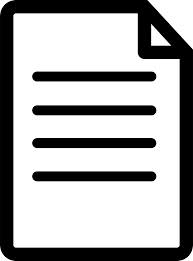 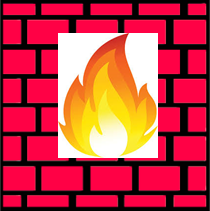 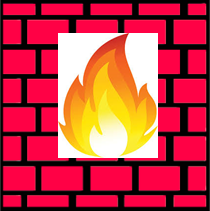 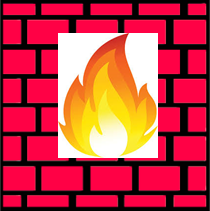 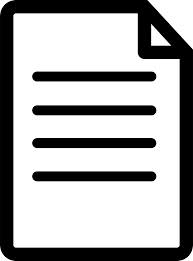 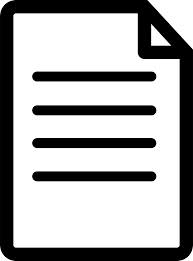 1.4  Security
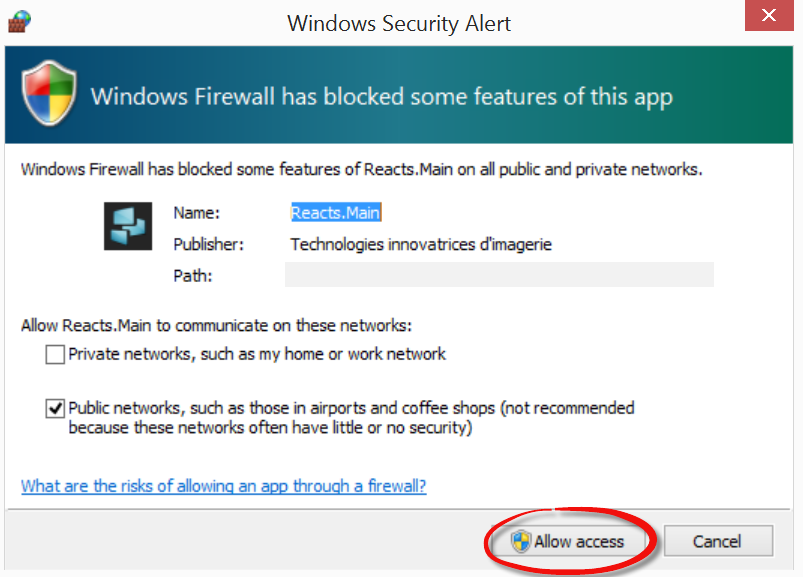 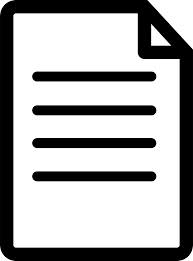 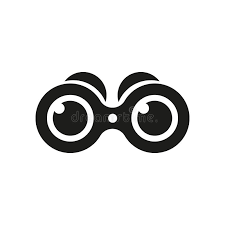 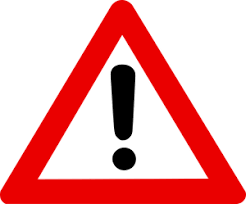 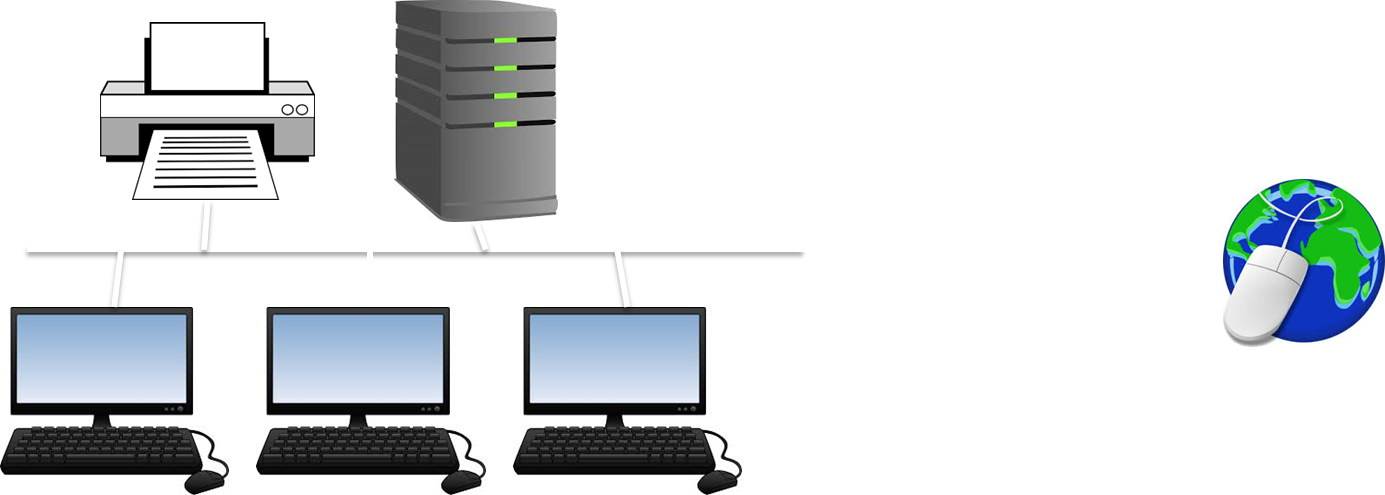 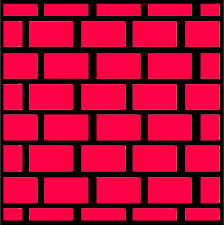 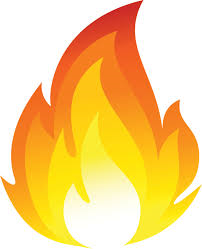 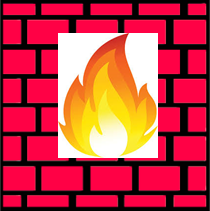 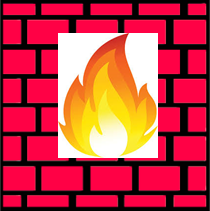 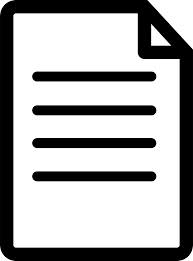 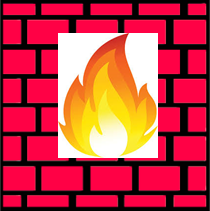 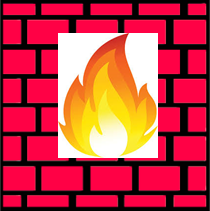 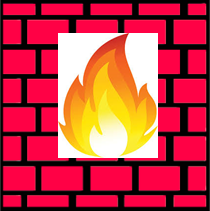 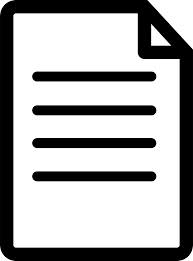 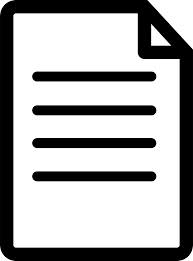 1.4  Security
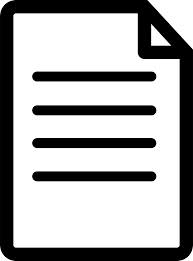 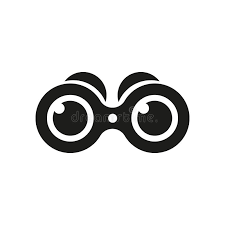 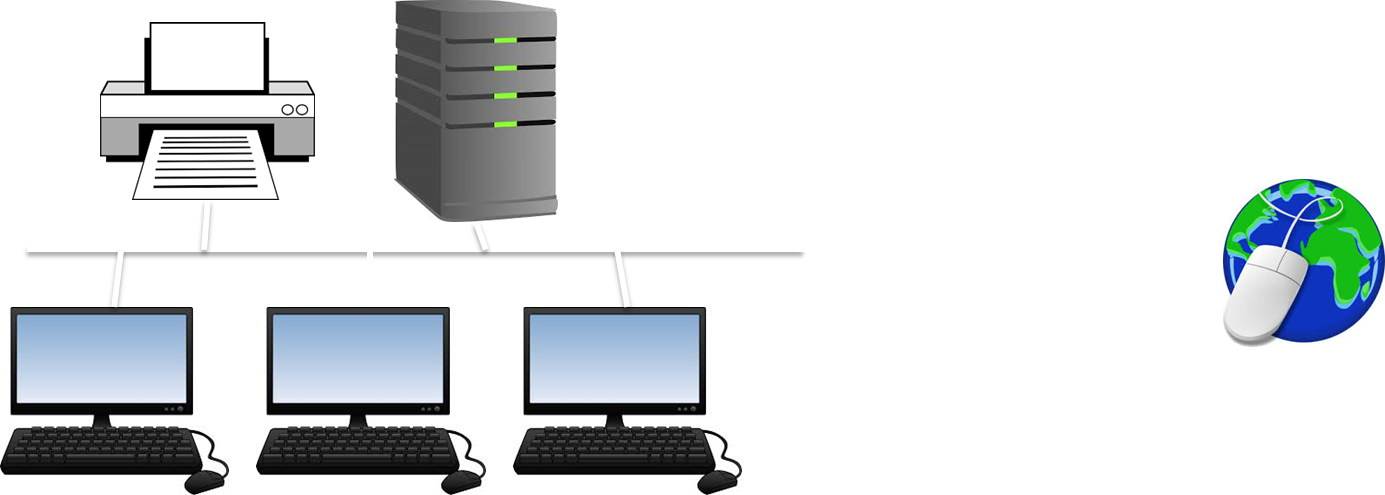 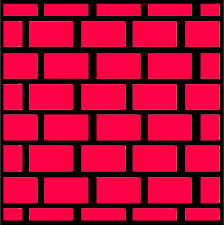 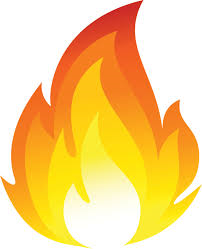 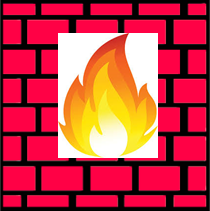 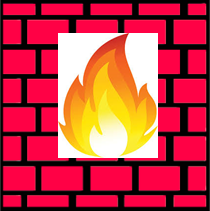 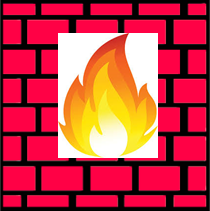 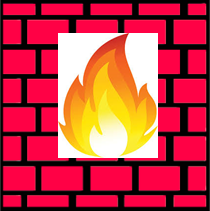 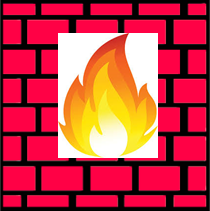 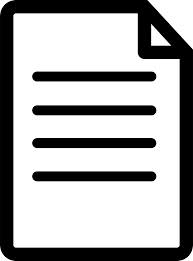 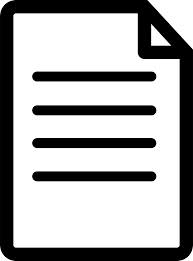 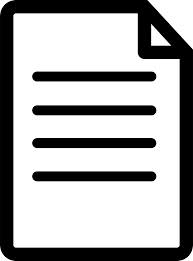 1.4  Security
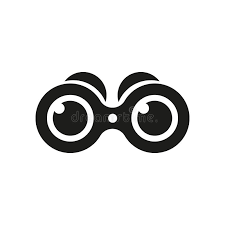 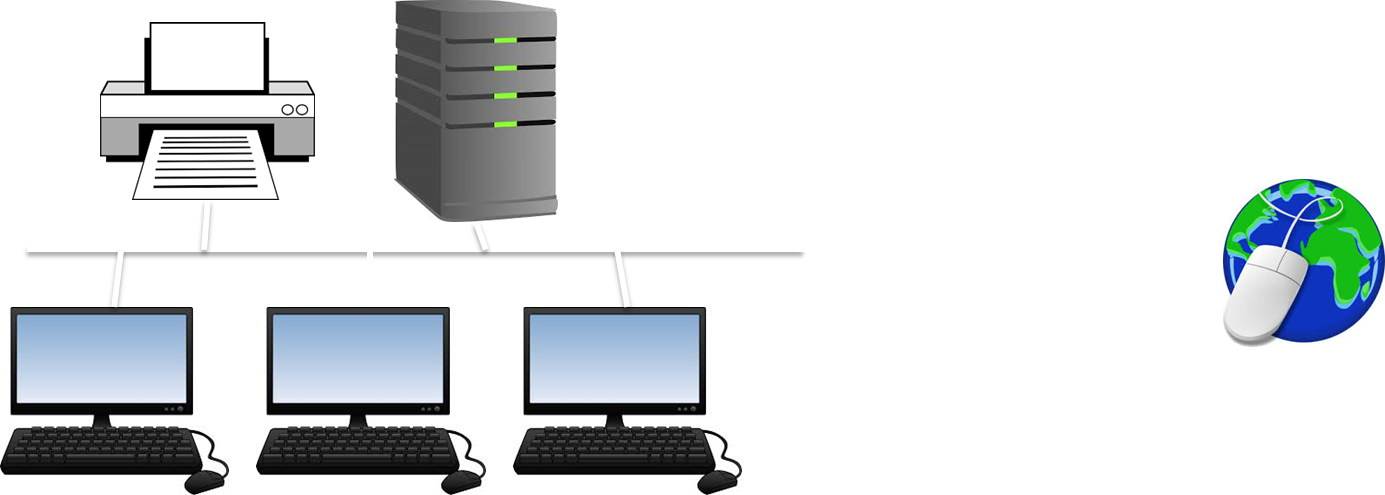 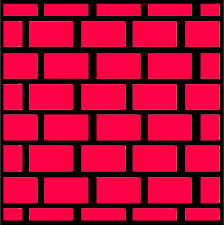 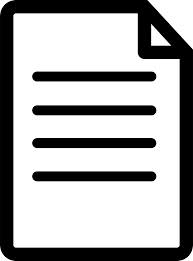 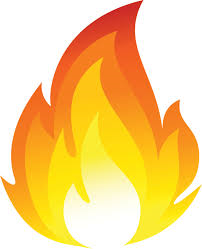 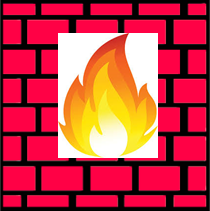 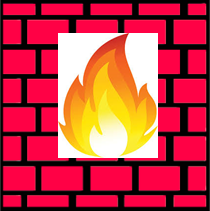 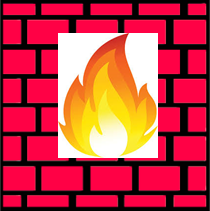 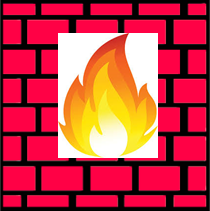 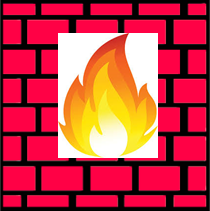 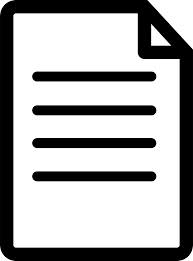 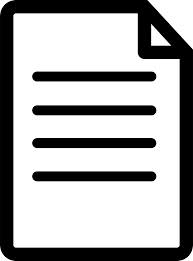 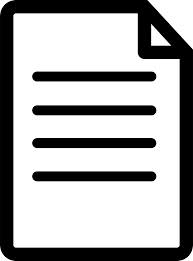 1.4  Security
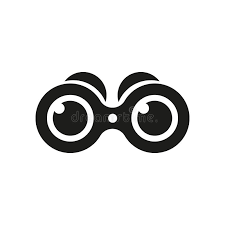 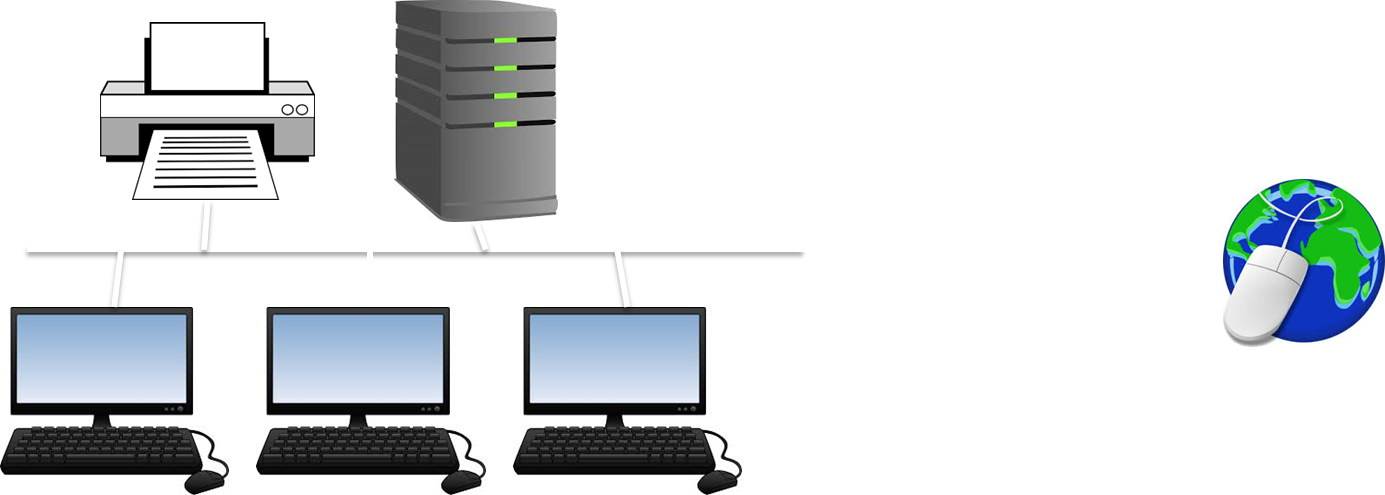 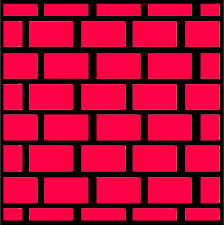 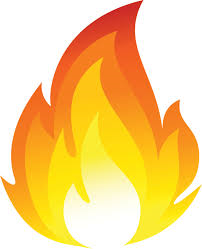 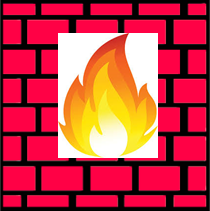 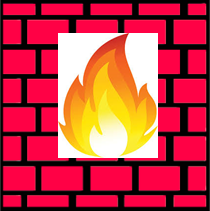 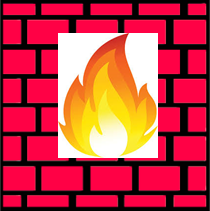 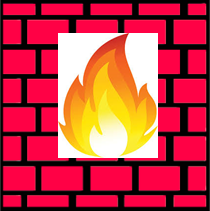 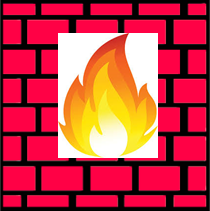 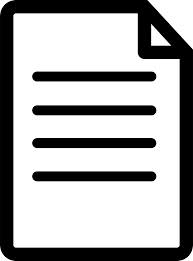 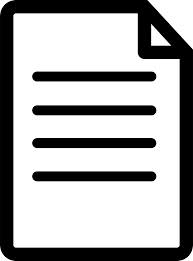 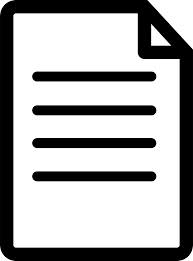 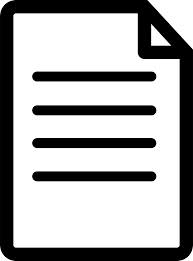 1.4  Security
This is where the company pays another person to purposely try to break into the network. 


If they are successful they report back on how they did it.
1.4  Security
This is where the company pays another person to purposely try to break into the network. 


If they are successful they report back on how they did it.
Penetration Testing
1.4  Security
This is where the company pays another person to purposely try to break into the network. 


If they are successful they report back on how they did it.
Penetration Testing
1.4  Security
This allows the company to fix any bugs or loopholes in their system, safely. 


They will pay the company depending on how many security flaws they have found.
1.4  Security
User Access Levels – refers to stopping the content users can view based on their role within the business.

The network manager will have full access.

An admin assistant will only have limited access to what they need to view.
1.4  Security
Entire network
C drive
B drive
A drive
IT tech team
Login accounts
Teaching staff
CBT resources
N drive
Students
SIMS - register
1.4  Security
Entire network
C drive
B drive
A drive
IT tech team
Login accounts
Teaching staff
CBT resources
N drive
Students
SIMS - register
1.4  Security
Entire network
C drive
B drive
A drive
IT tech team
Login accounts
Teaching staff
CBT resources
N drive
Students
SIMS - register
1.4  Security
Entire network
C drive
B drive
A drive
IT tech team
Login accounts
Teaching staff
CBT resources
N drive
Students
SIMS - register
1.4  Security
Entire network
C drive
B drive
A drive
IT tech team
Login accounts
Teaching staff
CBT resources
N drive
Students
SIMS - register
1.4  Security
Entire network
C drive
B drive
A drive
IT tech team
Login accounts
Teaching staff
CBT resources
N drive
Students
SIMS - register
1.4  Security
Entire network
C drive
B drive
A drive
IT tech team
Login accounts
Teaching staff
CBT resources
N drive
Students
SIMS - register
1.4  Security
To keep a network safe people must ensure they protect themselves with a strong password. 

As we have already seen humans can be the weak part of the network.
1.4  Security
How does a weak password leave us exposed?


What are the characteristics of a strong password?
1.4  Security
8 characters or more
Mix of upper and lower case letters
Mix of numbers, letters and special characters
Not something that is easy to guess (i.e. pets name)
Changed often
Different passwords for different accounts.
1.4  Security
Think back to 1.4 – what is encryption?


What does encryption do?


Does it stop hackers?
1.4  Security
Encryption:

Scrambles data.
Makes it unreadable.
If data is hacked/intercepted the hacker cannot read the data.
Protects sensitive information.
1.4  Security
Encryption:

Scrambles data.
Makes it unreadable.
If data is hacked/intercepted the hacker cannot read the data.
Protects sensitive information.
1.4  Security
Network Forensics is the monitoring of the network to allow managers to see if misuse is happening. 

This can be done using a spyware – this is legal as consent is usually gained. 

This can help managers identify who might have been responsible for a network breach.
1.4  Security
Network Forensics is the monitoring of the network to allow managers to see if misuse is happening. 

This can be done using a spyware – this is legal as consent is usually gained. 

This can help managers identify who might have been responsible for a network breach.
1.4  Security
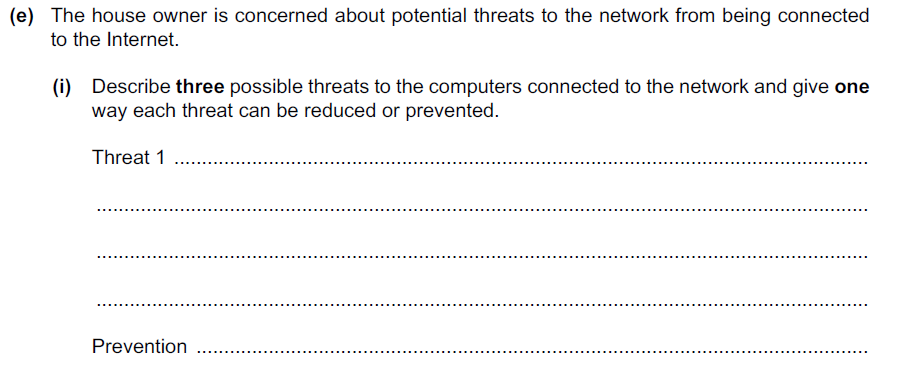 How many marks do you think this question is worth?
1.4  Security
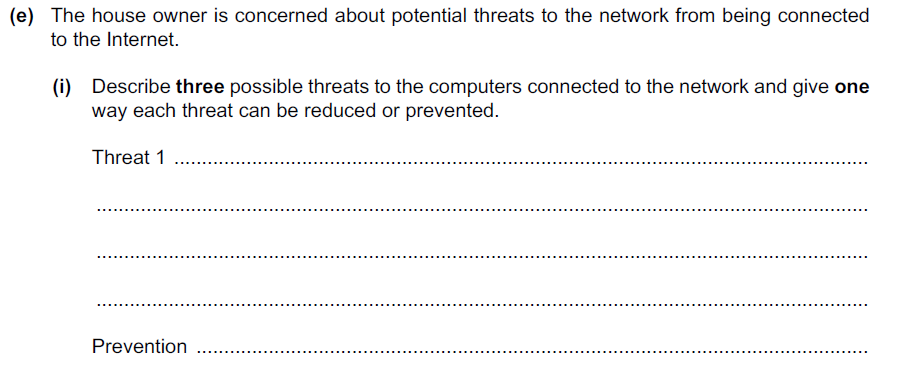 9 marks
1.4  Security
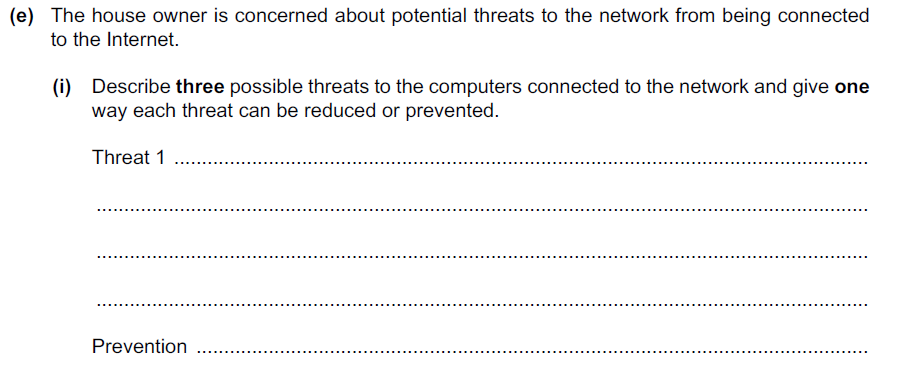 9 marks
1.4  Security
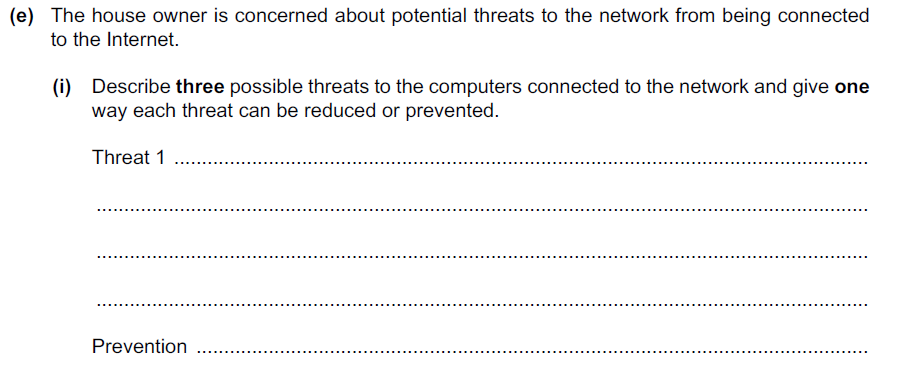 3 threats – 1 mark for threat name, 1 for description and 1 for preventing threat.
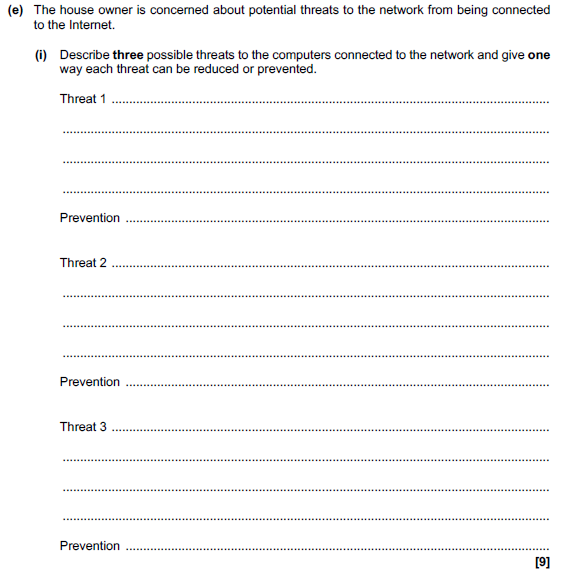 1.4  Security
1.4  Security
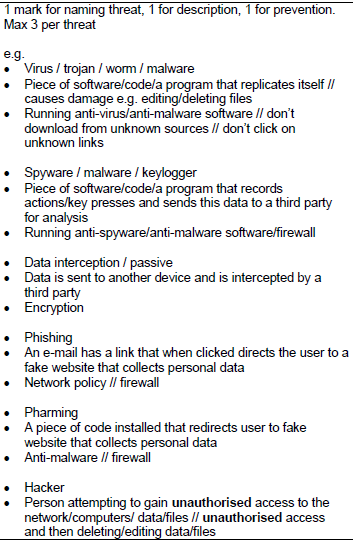 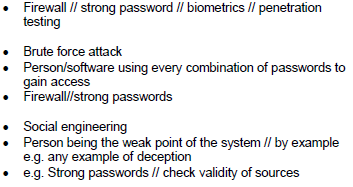 1.4  Security
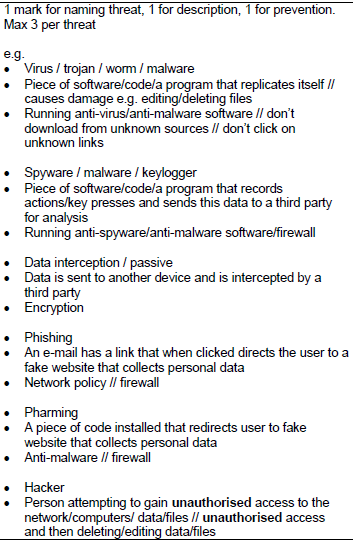 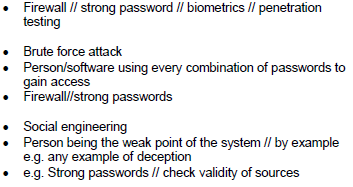 1.4  Security
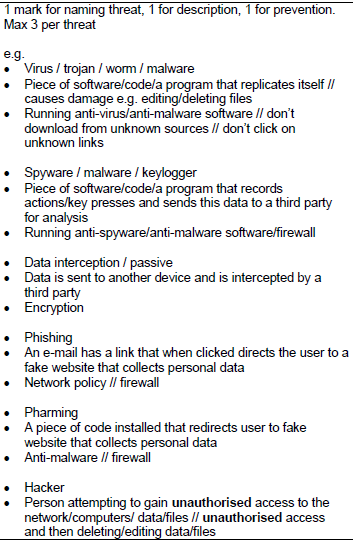 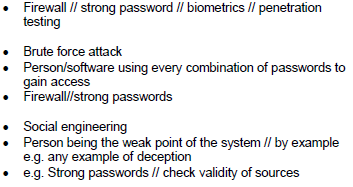 1.4  Security
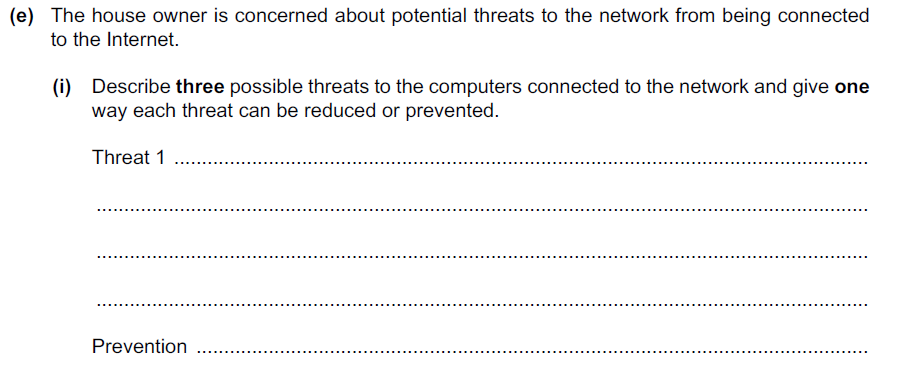 Threat name – this is where… 
You can prevent this by…
1.4  Security
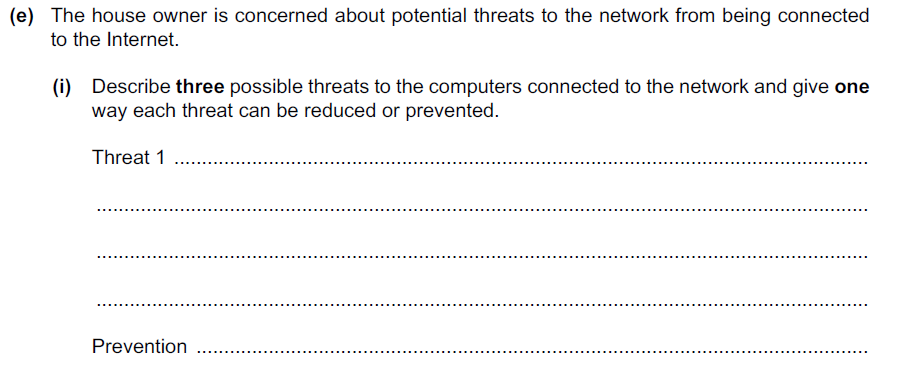 1
2
Threat name – this is where… 
You can prevent this by…
3
1.4  Security
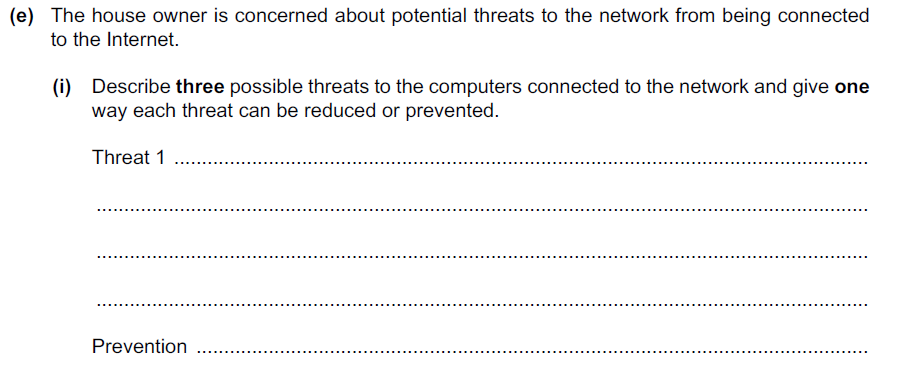 Virus
1
2
Threat name – this is where… 
You can prevent this by…
3
1.4  Security
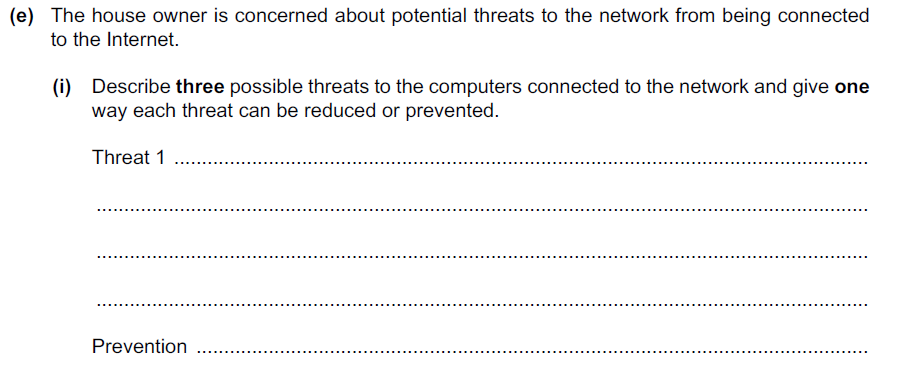 Virus – this is a piece of software that replicates itself and causes damage to the computer.
1
2
Threat name – this is where… 
You can prevent this by…
3
1.4  Security
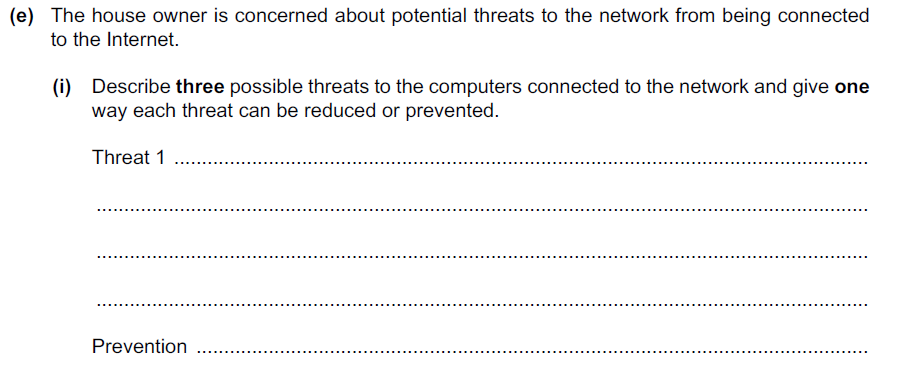 Virus – this is a piece of software that replicates itself and causes damage to the computer. 
Anti-virus software.
1
2
Threat name – this is where… 
You can prevent this by…
3
1.4  Security
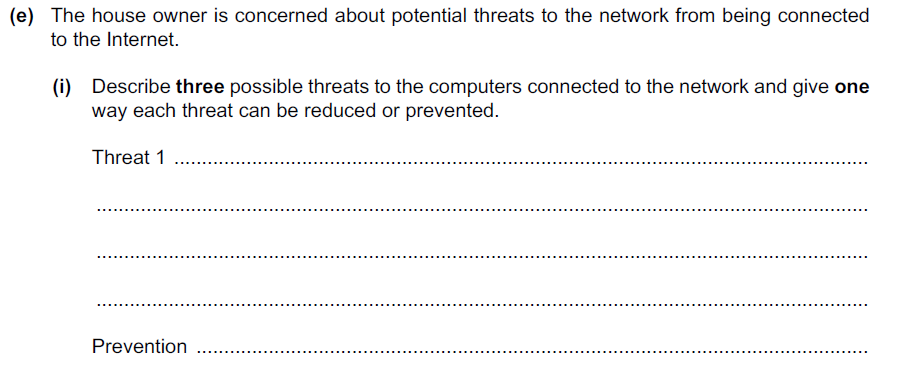 Virus – this is a piece of software that replicates itself and causes damage to the computer. 
Anti-virus software.
1
1
2
Threat name – this is where… 
You can prevent this by…
3
1.4  Security
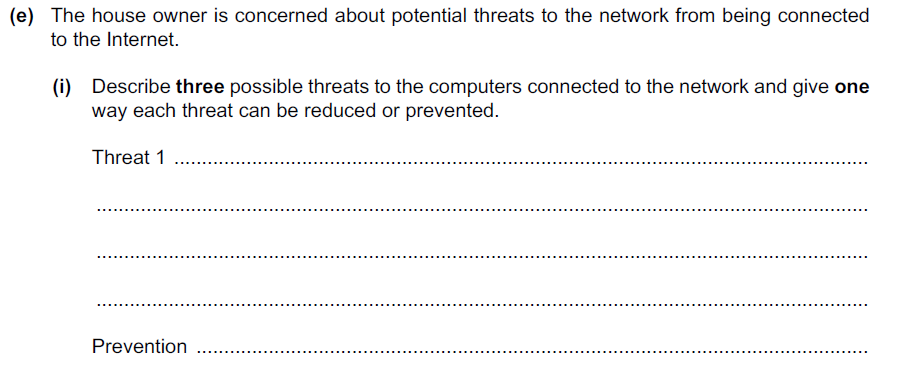 Virus – this is a piece of software that replicates itself and causes damage to the computer. 
Anti-virus software.
1
1
1
2
Threat name – this is where… 
You can prevent this by…
3
1.4  Security
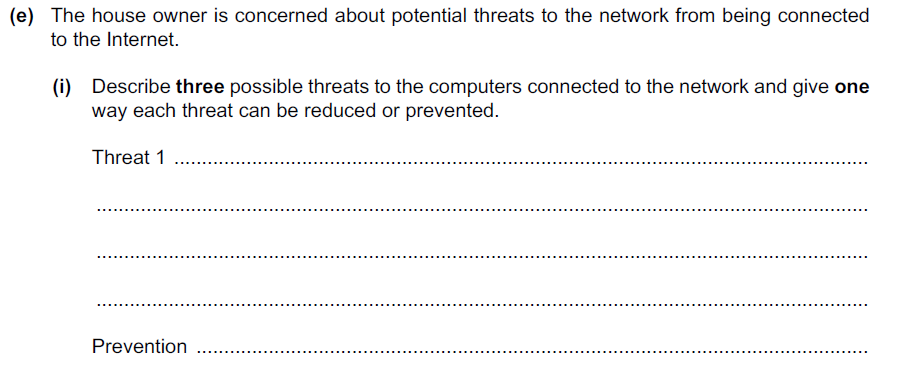 Virus – this is a piece of software that replicates itself and causes damage to the computer. 
Anti-virus software.
1
1
1
2
Threat name – this is where… 
You can prevent this by…
1
3